0
16
The Molecular Basis of Inheritance
Life’s Operating Instructions
In 1953, James Watson and Francis Crick introduced (kinda stole IMO) an elegant double-helical model for the structure of deoxyribonucleic acid, or DNA
Hereditary information is encoded in DNA and reproduced in all cells of the body
This DNA program directs the development of biochemical, anatomical, physiological, and(to some extent) behavioral traits
Figure 16.1a
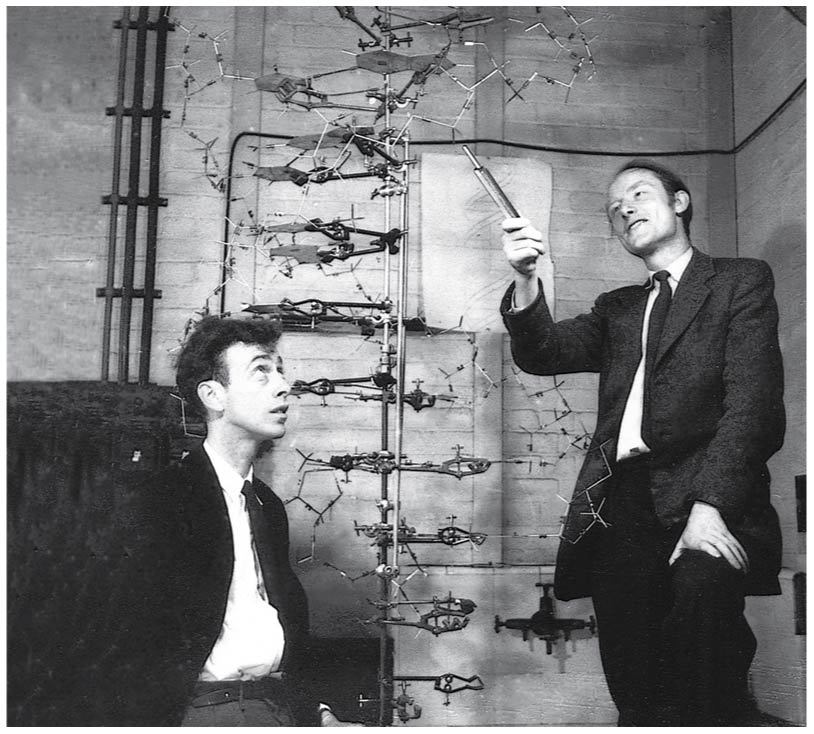 [Speaker Notes: Figure 16.1a What is the structure of DNA? (part 1: Watson and Crick)]
Figure 16.1a
Watson…genius/thief/sexist/borderline racist
Crick…co-genius/co-thief
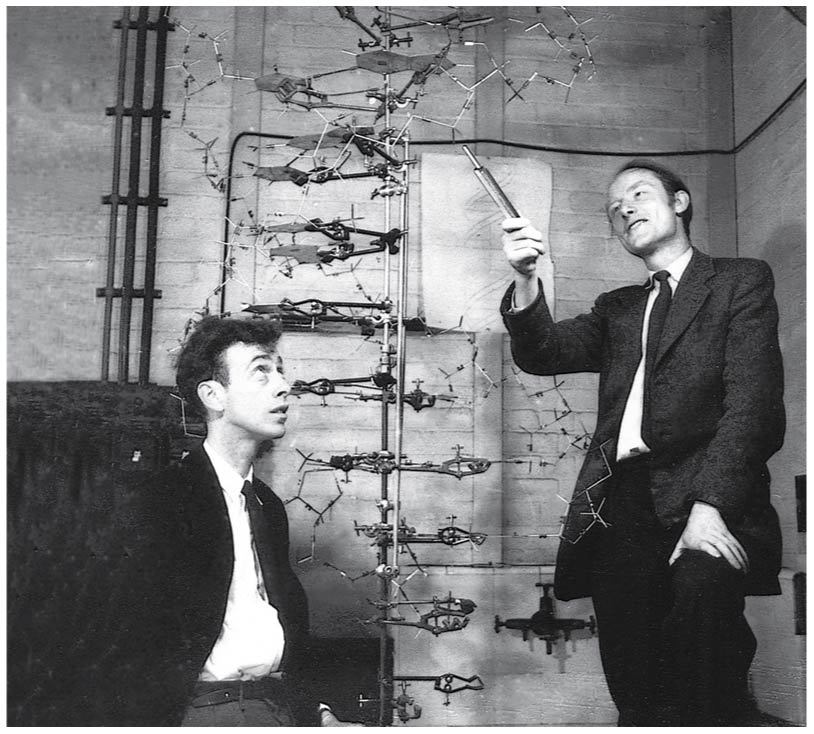 [Speaker Notes: Figure 16.1a What is the structure of DNA? (part 1: Watson and Crick)]
Overview
Concept 16.1: DNA is the genetic material
Concept 16.2: Many proteins work together in DNA replication and repair
Concept 16.3: A chromosome consists of a DNA molecule packed together with proteins
Overview
Concept 16.1: DNA is the genetic material
Concept 16.2: Many proteins work together in DNA replication and repair
Concept 16.3: A chromosome consists of a DNA molecule packed together with proteins
Concept 16.1: DNA is the genetic material
When T. H. Morgan’s group showed that “genes” are located on chromosomes, the two components of chromosomes—DNA and protein—became candidates for the genetic material
Early in the 20th century, the identification of the molecules of inheritance loomed as a major challenge to biologists
DNA ultimately became known as genetic material due to 3 key pieces of experimental evidence.
Concept 16.1: DNA is the genetic material – Evidence #1
The role of DNA in heredity was first discoveredby studying bacteria and the viruses thatinfect them
The discovery of the genetic role of DNA began with research by Frederick Griffith in 1928 (Griffith experiment)
Griffith worked with two strains of a bacterium
One pathogenic strain
One harmless strain
Concept 16.1: DNA is the genetic material – Evidence #1
When Griffith mixed heat-killed remains of the pathogenic strain with living cells of the harmless strain, some living cells became pathogenic!
He called this phenomenon TRANSFORMATION, now defined as a change in genotype and phenotype due to assimilation of foreign DNA
Figure 16.2
Transformation HERE
Experiment
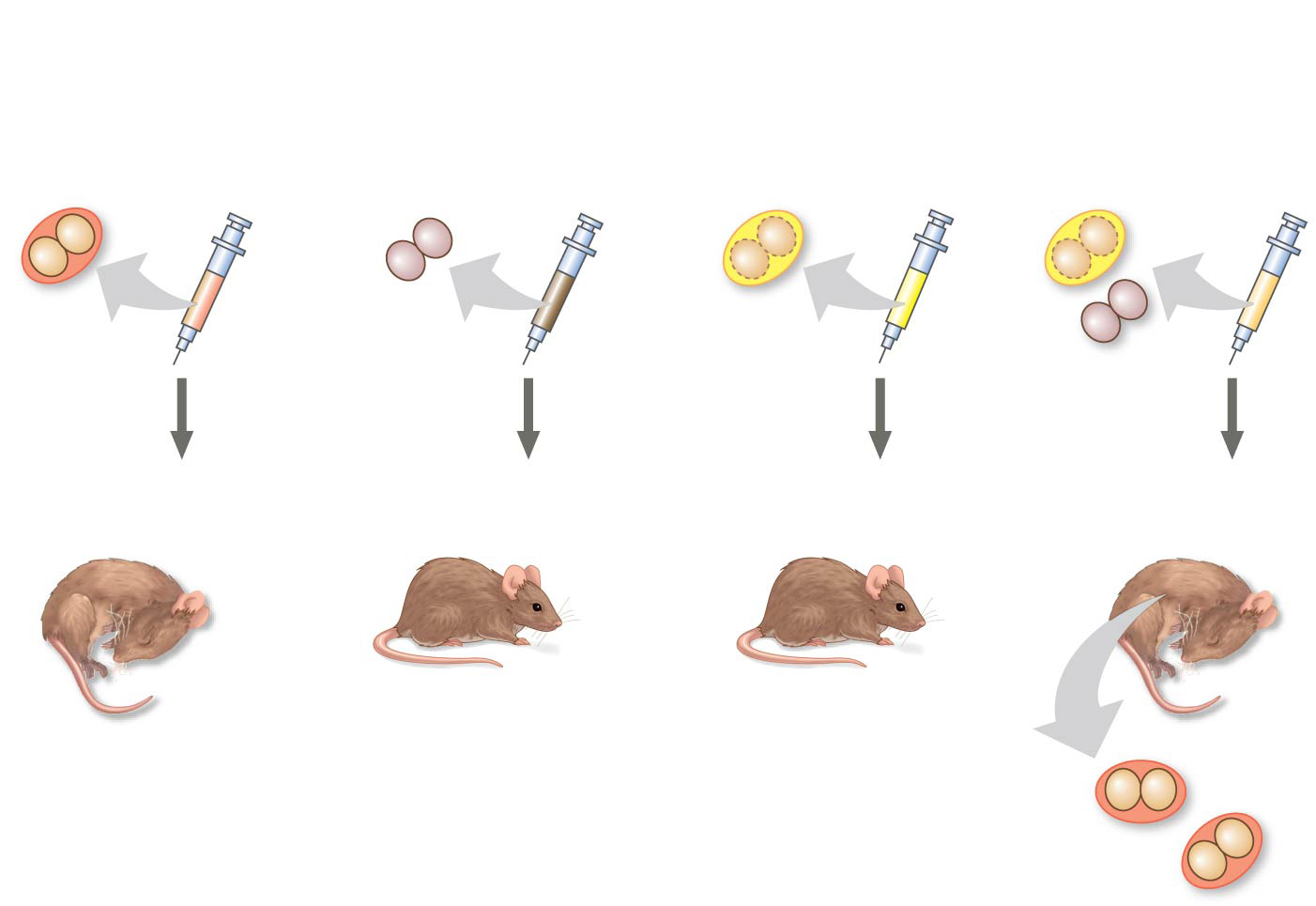 Living R cells(nonpathogeniccontrol)
Mixture of heat-killed S cells andliving R cells
Living S cells(pathogeniccontrol)
Heat-killed S cells(nonpathogeniccontrol)
Results
Mouse dies
Mouse healthy
Mouse dies
Mouse healthy
Living S cells
[Speaker Notes: Figure 16.2 Inquiry: Can a genetic trait be transferred between different bacterial strains?]
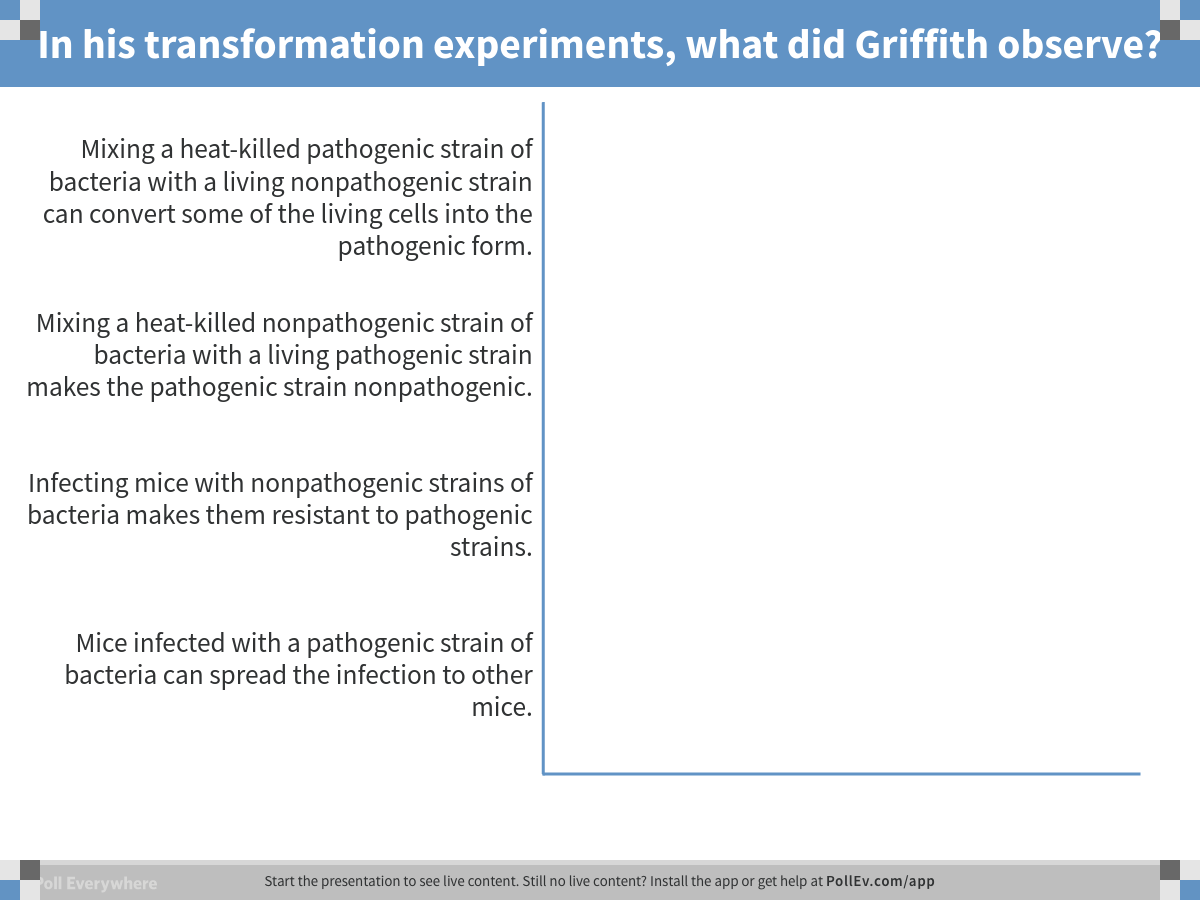 [Speaker Notes: In his transformation experiments, what did Griffith observe?
https://www.polleverywhere.com/multiple_choice_polls/lNrTfMhLcUgyZz8]
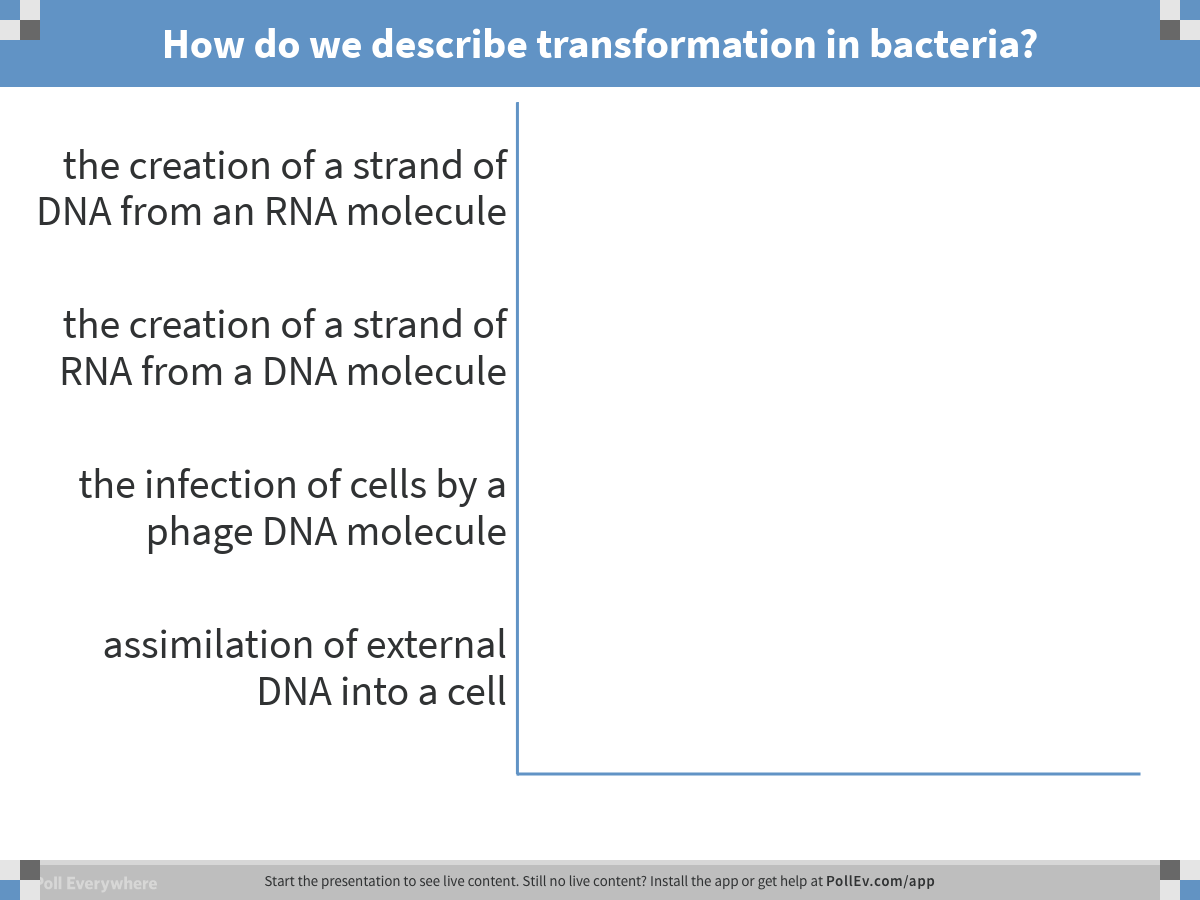 [Speaker Notes: How do we describe transformation in bacteria?
https://www.polleverywhere.com/multiple_choice_polls/u4W31FmlFiLcIWh]
Concept 16.1: DNA is the genetic material – Evidence #2
In 1944, Oswald Avery, Colin MacLeod, and Maclyn McCarty announced that the transforming substance was DNA (Avery, MacLeod, McCarty experiments)
Many biologists remained skeptical, mainly because little was known about DNA
Concept 16.1: DNA is the genetic material – Evidence #3
More evidence for DNA as the genetic material came from studies of viruses that infect bacteria
Such viruses, called bacteriophages (or phages), are widely used in molecular genetics research
A virus is DNA (sometimes RNA) enclosed by a protective coat, often simply protein
Figure 16.3
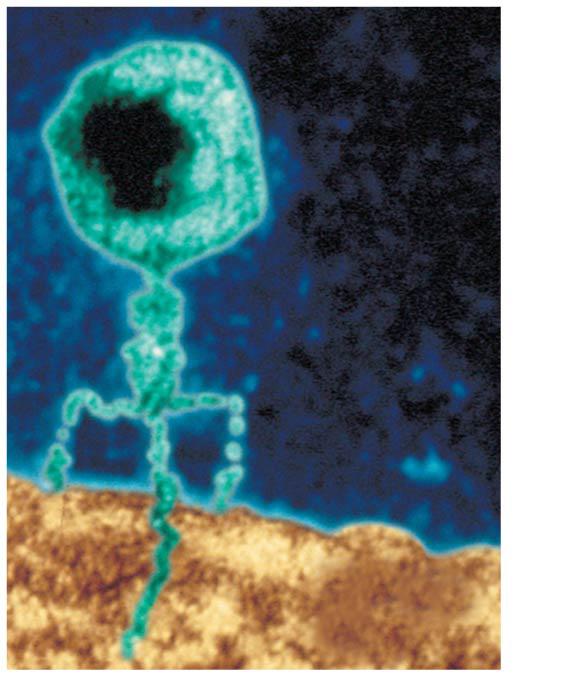 Phagehead
DNA
Tailsheath
Tail fiber
Geneticmaterial
100 nm
Bacterialcell
[Speaker Notes: Figure 16.3 A virus infecting a bacterial cell]
Concept 16.1: DNA is the genetic material – Evidence #3
In 1952, Alfred Hershey and Martha Chase (Hershey-Chase experiment) showed that DNA is the genetic material of a phage known as T2
They designed an experiment showing that only one of the two components of T2 (DNA or protein) enters an E. coli cell during infection
They concluded that the injected DNA of the phage provides the genetic information
Figure 16.4
1
2
4
3
4
Experiment
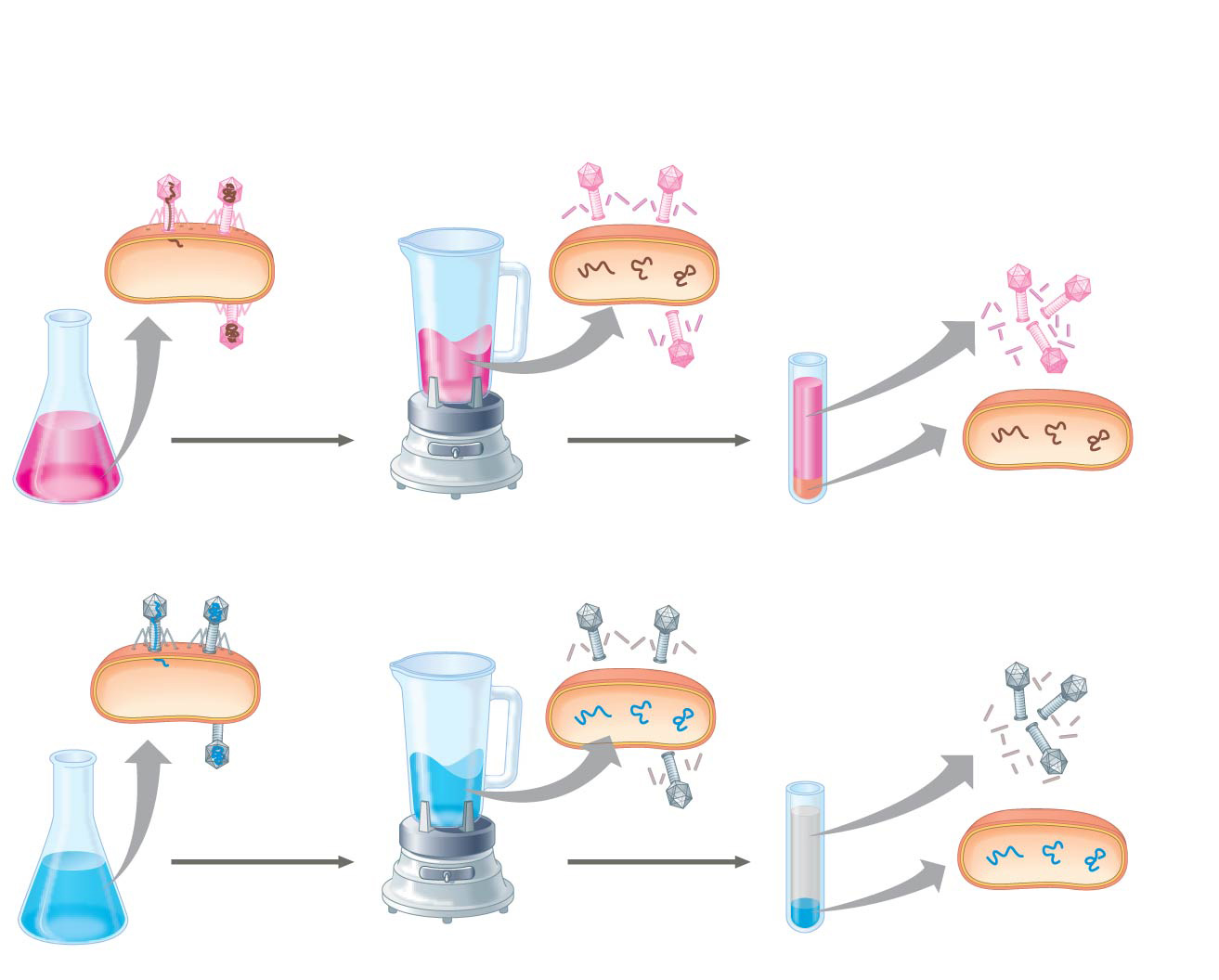 Batch 1: Radioactive sulfur (35S) in phage protein
Agitation frees outsidephage parts from cells.
Centrifuged cellsform a pellet.
Labeled phagesinfect cells.
Radioactivity(phage protein)found in liquid
Radioactiveprotein
Centrifuge
Pellet
Batch 2: Radioactive phosphorus (32P) in phage DNA
RadioactiveDNA
Centrifuge
Radioactivity (phageDNA) found in pellet
Pellet
[Speaker Notes: Figure 16.4 Inquiry: Is protein or DNA the genetic material of phage T2?]
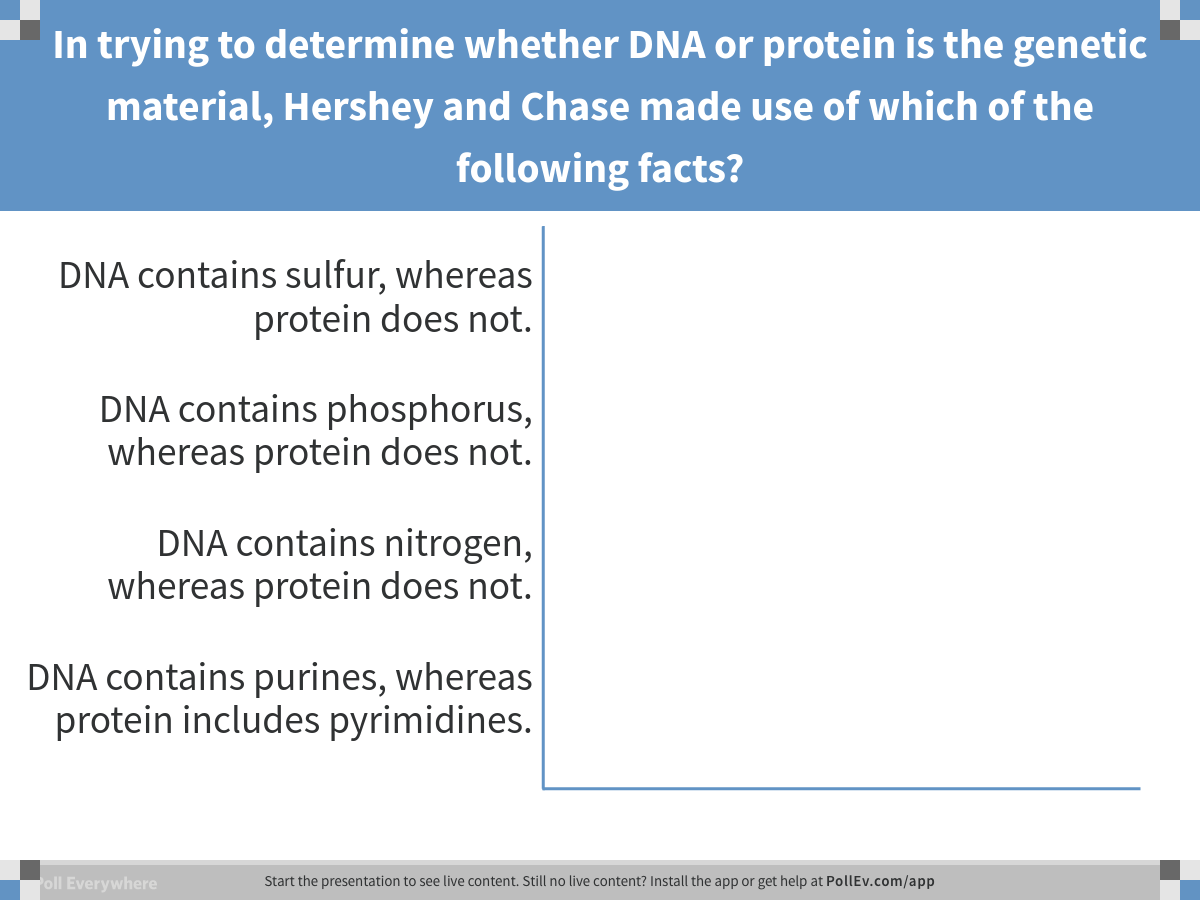 [Speaker Notes: In trying to determine whether DNA or protein is the genetic material, Hershey and Chase made use of which of the following facts?
https://www.polleverywhere.com/multiple_choice_polls/KRNusLTIaeibb1h]
Concept 16.1: DNA is the genetic material Evidence Summary
CONCLUSION: DNA is DEF genetic material (NOT protein)
Griffith experiment
Avery, MacLeod, McCarty experiments
Hershey-Chase experiment
Next question…what even is DNA?
Concept 16.1: DNA is the genetic material – Structure of DNA
It was known that DNA is a polymer of nucleotides (monomer subunit), each consisting of…
Nitrogenous base
Sugar
Phosphate group
One nucleotide subunit (monomer)
Figure 16.5
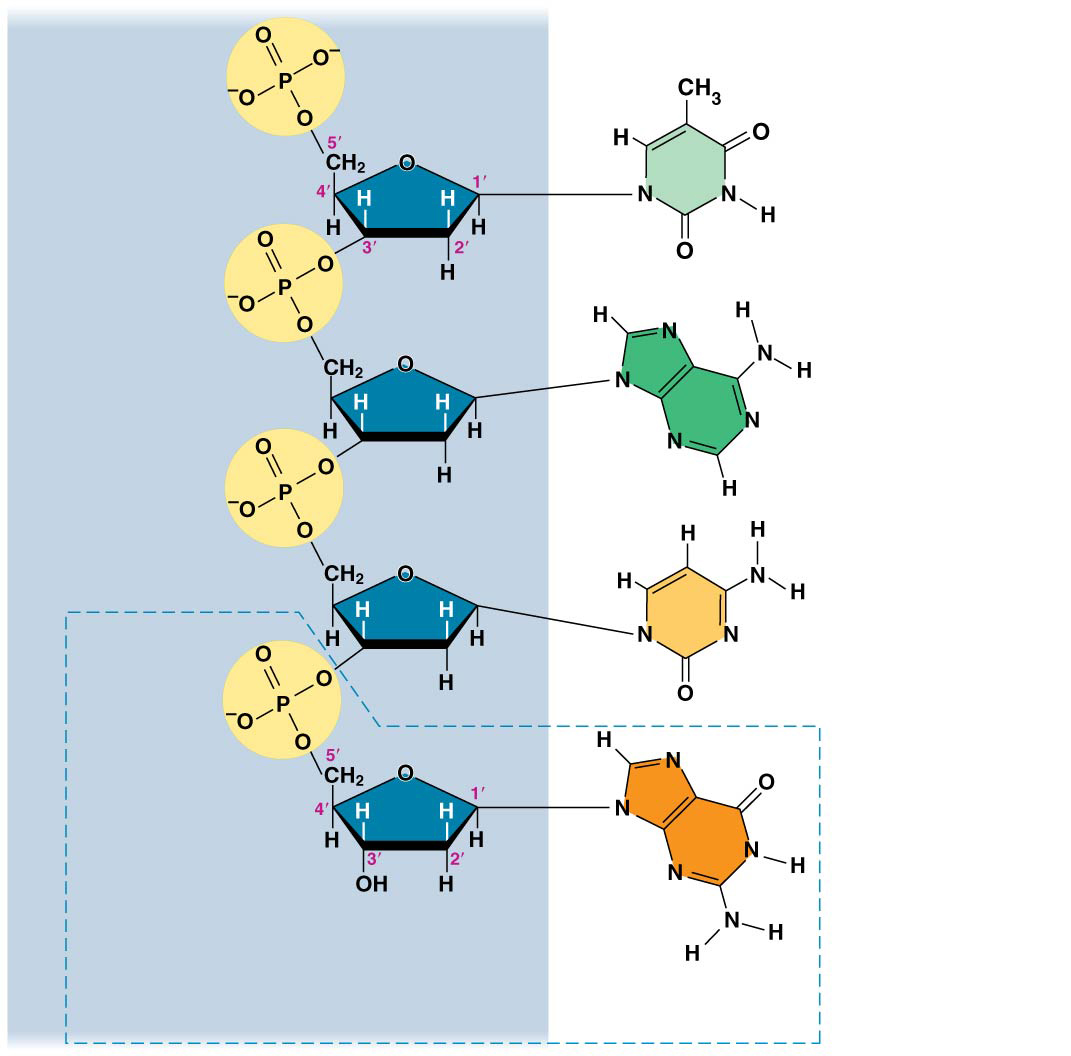 Sugar–phosphatebackbone
Nitrogenousbases
5′ end
Thymine (T)
Adenine (A)
Cytosine (C)
Phosphate
Guanine (G)
3′ end
Sugar(deoxyribose)
DNAnucleotide
Nitrogenousbase
[Speaker Notes: Figure 16.5 The structure of a DNA strand]
Concept 16.1: DNA is the genetic material – Structure of DNA
Around 1950, Erwin Chargaff’s work shed more light on what DNA truly is…aka its structure
His findings became known as Chargaff’s rules
The base composition of DNA varies between species
In any species the number of A and T bases are equal (A = T) and the number of G and C bases are equal (G = C)
The Gaff-father
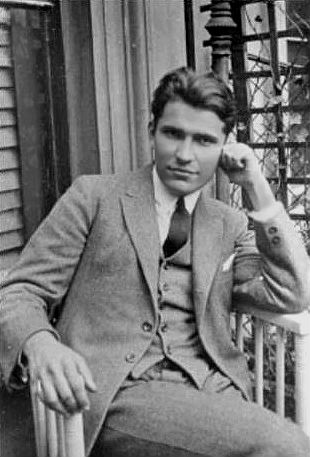 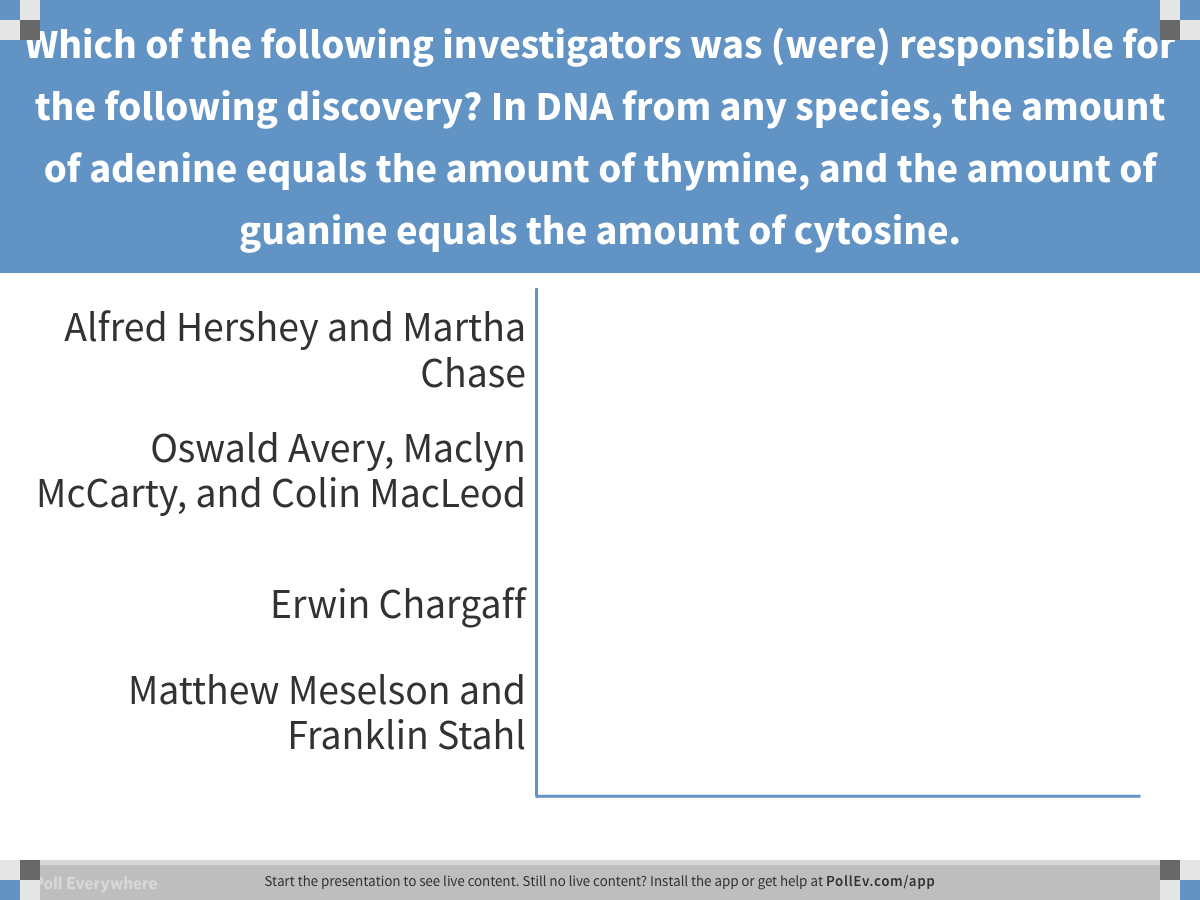 [Speaker Notes: Which of the following investigators was (were) responsible for the following discovery? In DNA from any species, the amount of adenine equals the amount of thymine, and the amount of guanine equals the amount of cytosine.
https://www.polleverywhere.com/multiple_choice_polls/ScHuKJKH6PI0cxy]
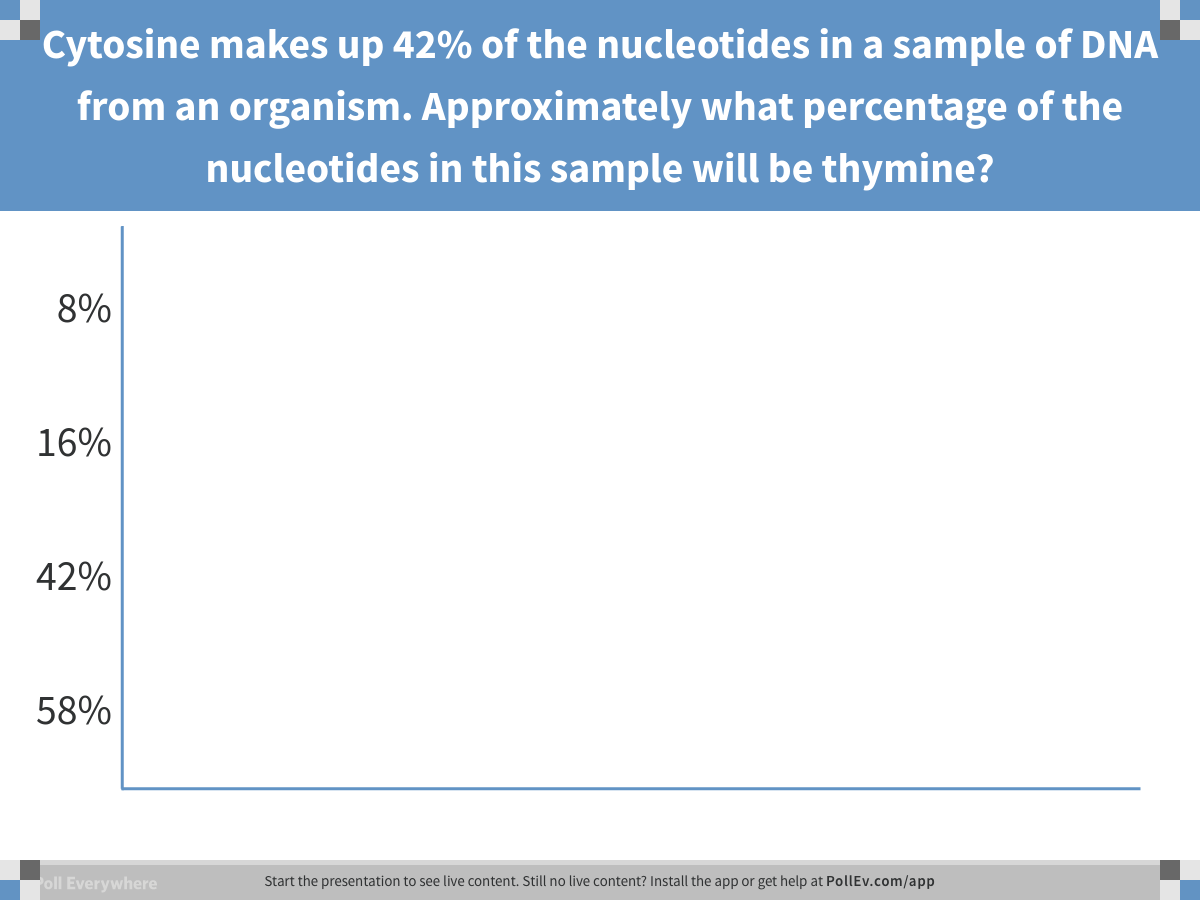 [Speaker Notes: Cytosine makes up 42% of the nucleotides in a sample of DNA from an organism. Approximately what percentage of the nucleotides in this sample will be thymine?
https://www.polleverywhere.com/multiple_choice_polls/zDYZLWcsqSJc0vX]
Concept 16.1: DNA is the genetic material – Structure of DNA
No one really understood how Chargaff’s rules actually worked to allow DNA to function as genetic material
After DNA was accepted as the genetic material, the challenge was to determine HOW its structure accounts for its role in heredity
Concept 16.1: DNA is the genetic material – Structure of DNA
Rosalind Franklin and Maurice Wilkins were using a technique called X-ray crystallography to study molecular structure
Franklin produced a game-changing picture of the DNA molecule using this technique 
Photo 51—the most famous picture in all of biological research
FYI…pic was actually taken by Franklin’s PhD student—Raymond Gosling (no relation to Ryan)
Figure 16.6
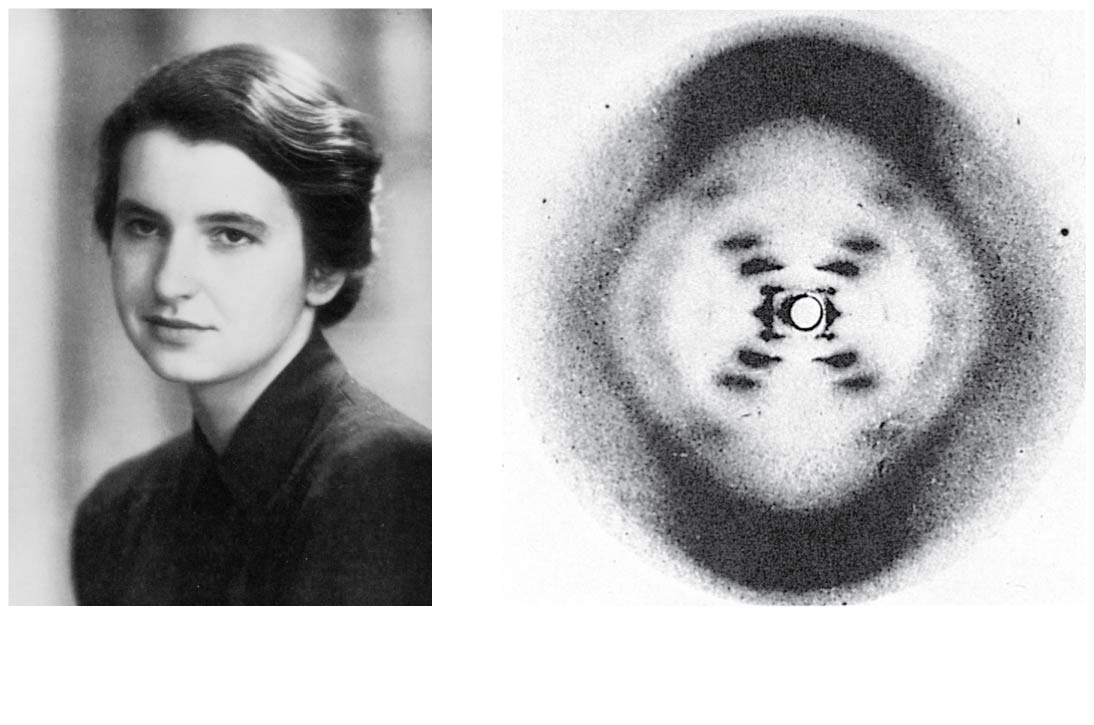 (a) Rosalind Franklin
(b) Franklin’s X-ray diffraction	photograph of DNA
[Speaker Notes: Figure 16.6 Rosalind Franklin and her X-ray diffraction photo of DNA]
Figure 16.6
IG/Snap Story Worthy
#boss
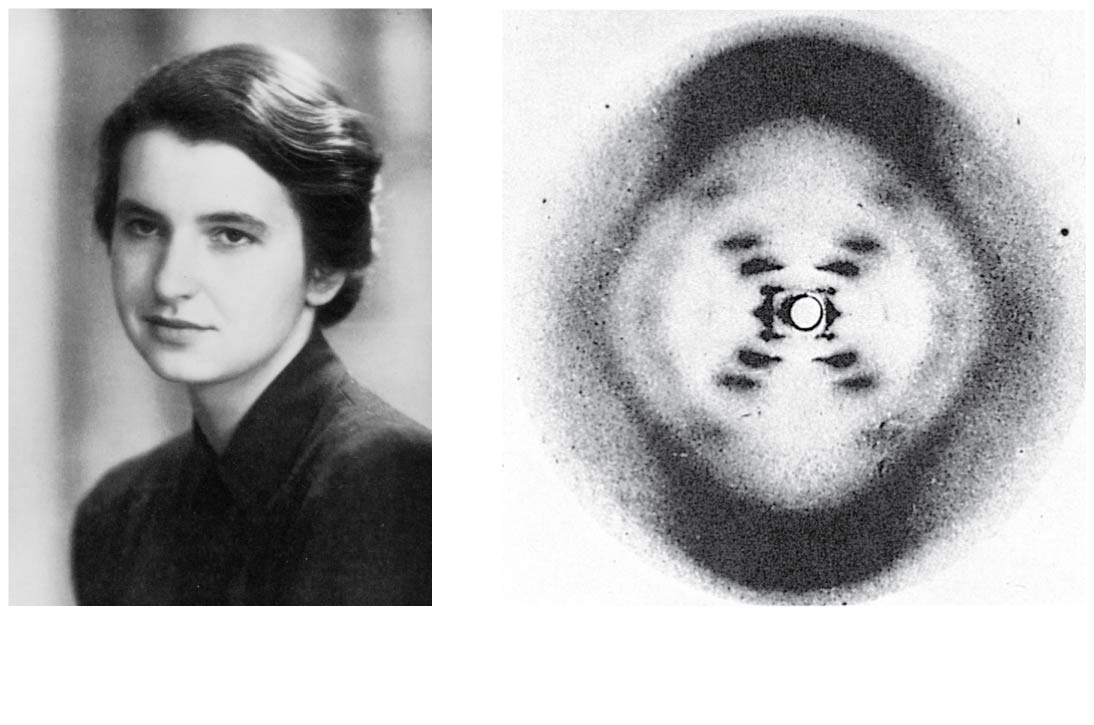 Ray G
(a) Rosalind Franklin
(b) Franklin’s X-ray diffraction	photograph of DNA
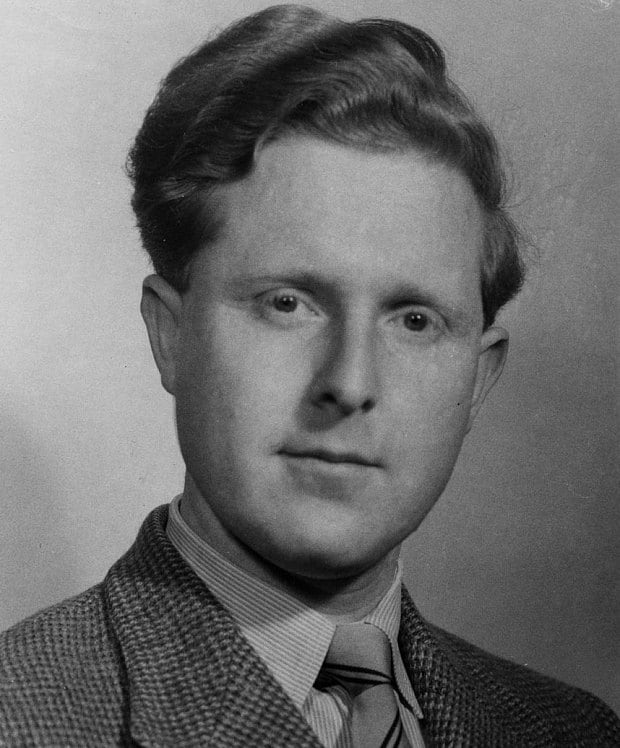 [Speaker Notes: Figure 16.6 Rosalind Franklin and her X-ray diffraction photo of DNA]
Maurice Wilkins
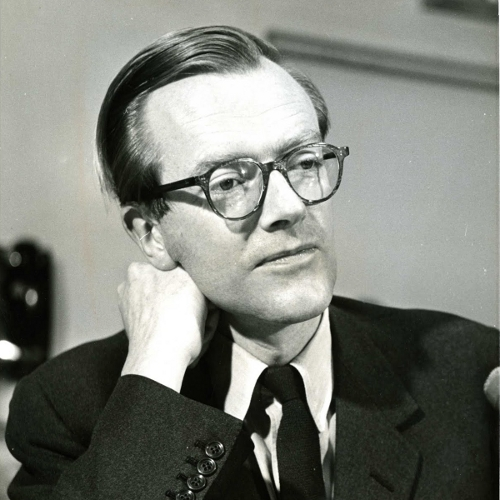 Maurice Wilkins
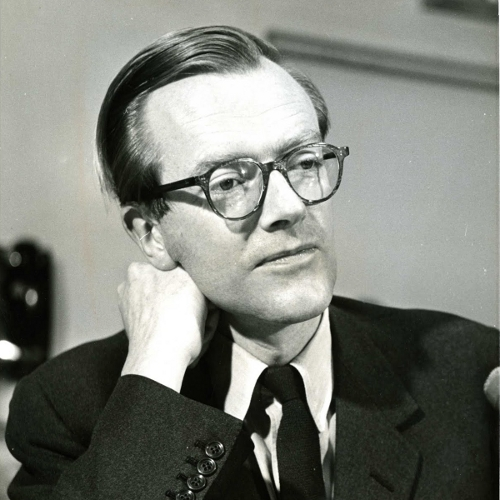 TRAITOR
Concept 16.1: DNA is the genetic material – Structure of DNA
Franklin’s X-ray crystallographic images of DNA enabled Watson to deduce…
DNA was helical + width of the helix + spacing of the nitrogenous bases
The pattern in the photo suggested that the DNA molecule was made up of TWO strands, forming a double helix
Watson and Crick built models of a double helix to conform to the X-rays and chemistry of DNA
Figure 16.7
5′ end
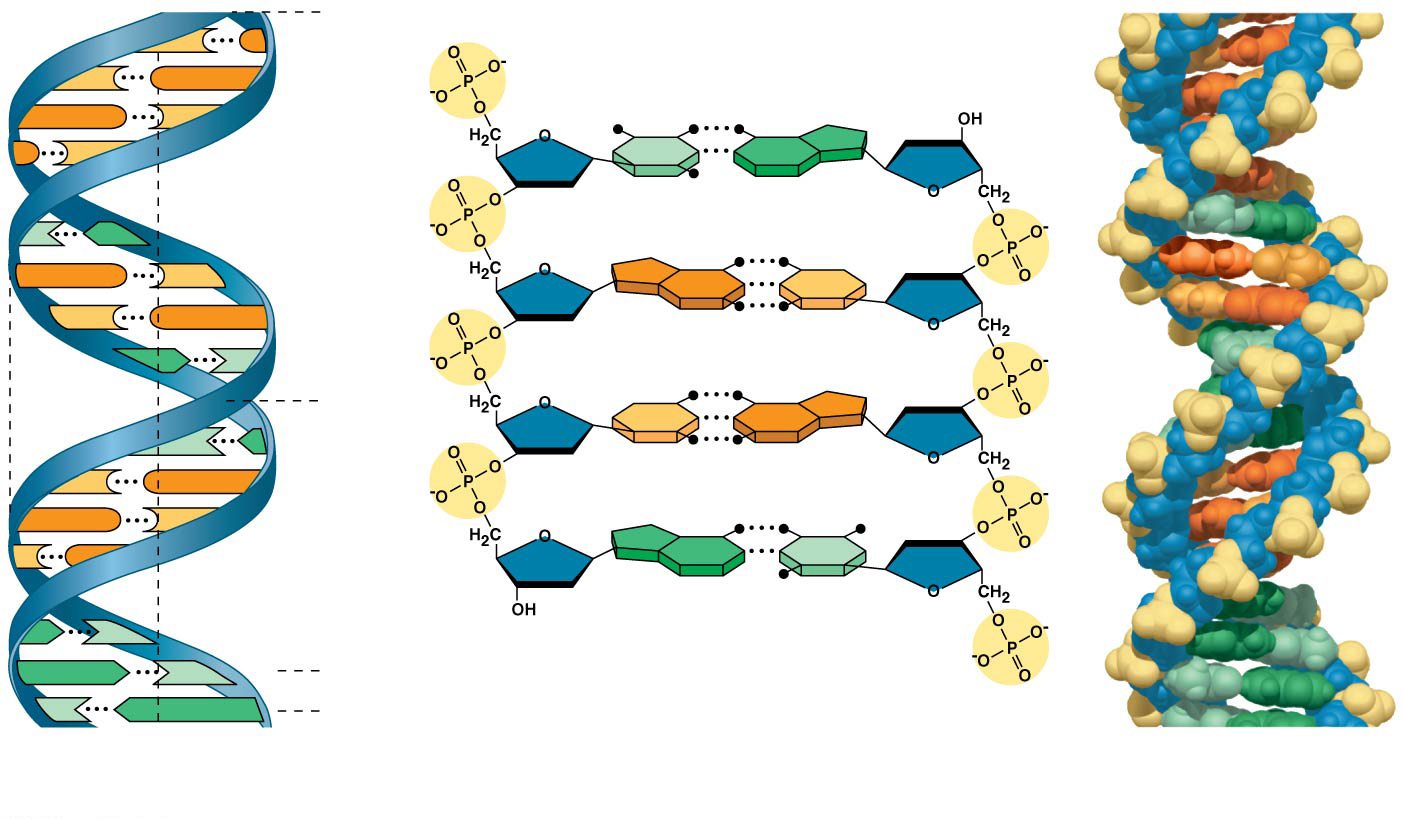 C
G
Hydrogen bond
C
G
3′ end
G
C
A
C
T
G
3.4 nm
A
T
G
C
C
G
C
G
A
T
1 nm
G
C
A
T
C
G
C
G
T
A
G
C
A
3′ end
T
A
T
0.34 nm
5′ end
A
T
(a) Key features of	DNA structure
(b) Partial chemical structure
(c) Space-filling	model
[Speaker Notes: Figure 16.7 The structure of the double helix]
Concept 16.1: DNA is the genetic material – Structure of DNA
Franklin ALSO had concluded that there were two outer sugar-phosphate backbones, with the nitrogenous bases paired in the molecule’s interior
Watson used (STOLE) this information to build a model in which the backbones were antiparallel (their subunits run in opposite directions) 
“Outside” of molecule = done…what about the “inside”? HOW do the bases specifically pair?
Figure 16.7
5′ end
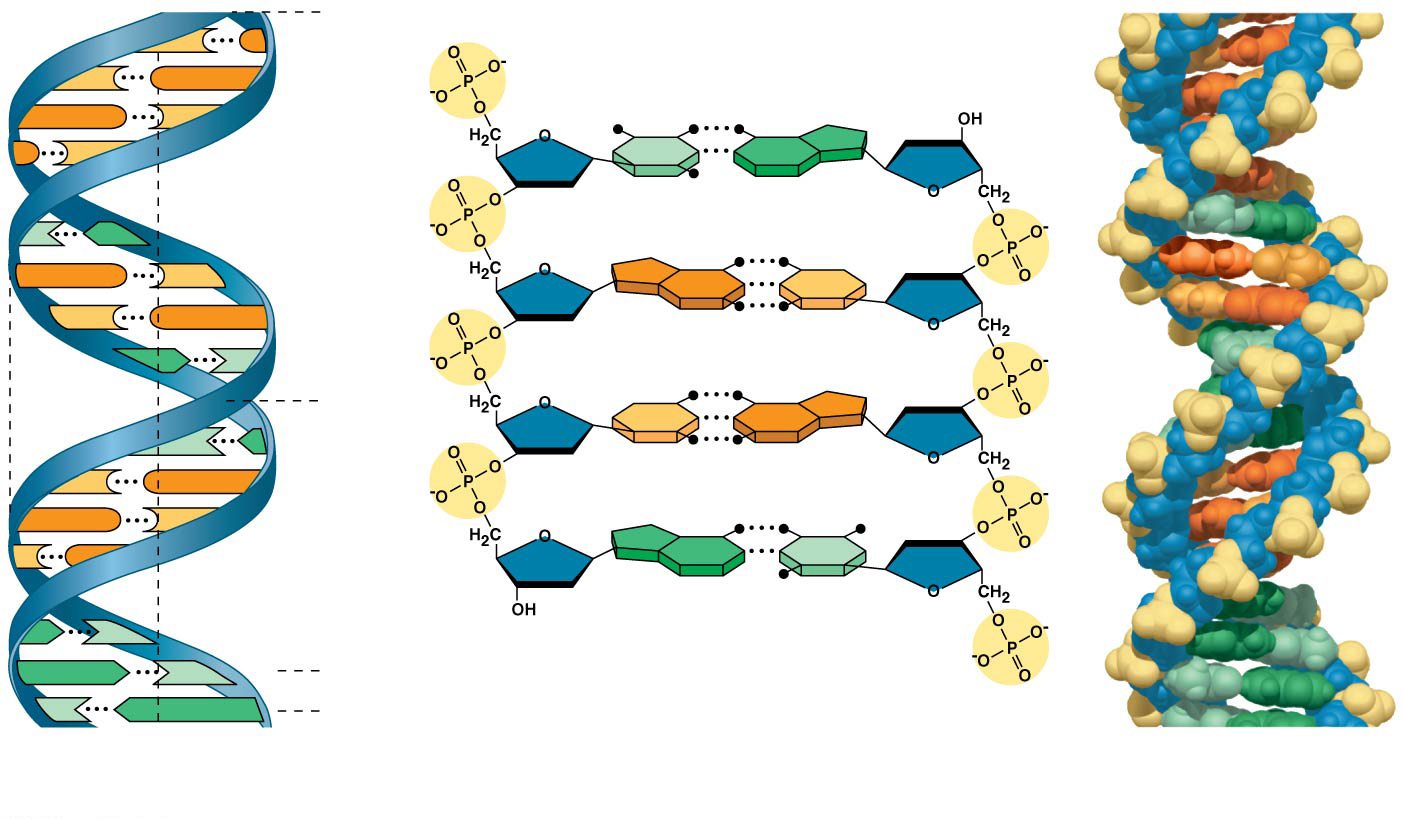 C
G
Hydrogen bond
C
G
3′ end
G
C
A
C
T
G
3.4 nm
A
T
G
C
C
G
C
G
A
T
1 nm
G
C
A
T
C
G
C
G
T
A
G
C
A
3′ end
T
A
T
0.34 nm
5′ end
A
T
(a) Key features of	DNA structure
(b) Partial chemical structure
(c) Space-filling	model
[Speaker Notes: Figure 16.7 The structure of the double helix]
Concept 16.1: DNA is the genetic material – Structure of DNA
At first, Watson and Crick thought the bases paired like with like (A with A, and so on), but such pairings did not result in a uniform width 
Instead, pairing a purine with a pyrimidine resulted in a uniform width consistent with Franklin’s X-ray data and also followed Chargaff’s rules
Figure 16.UN02
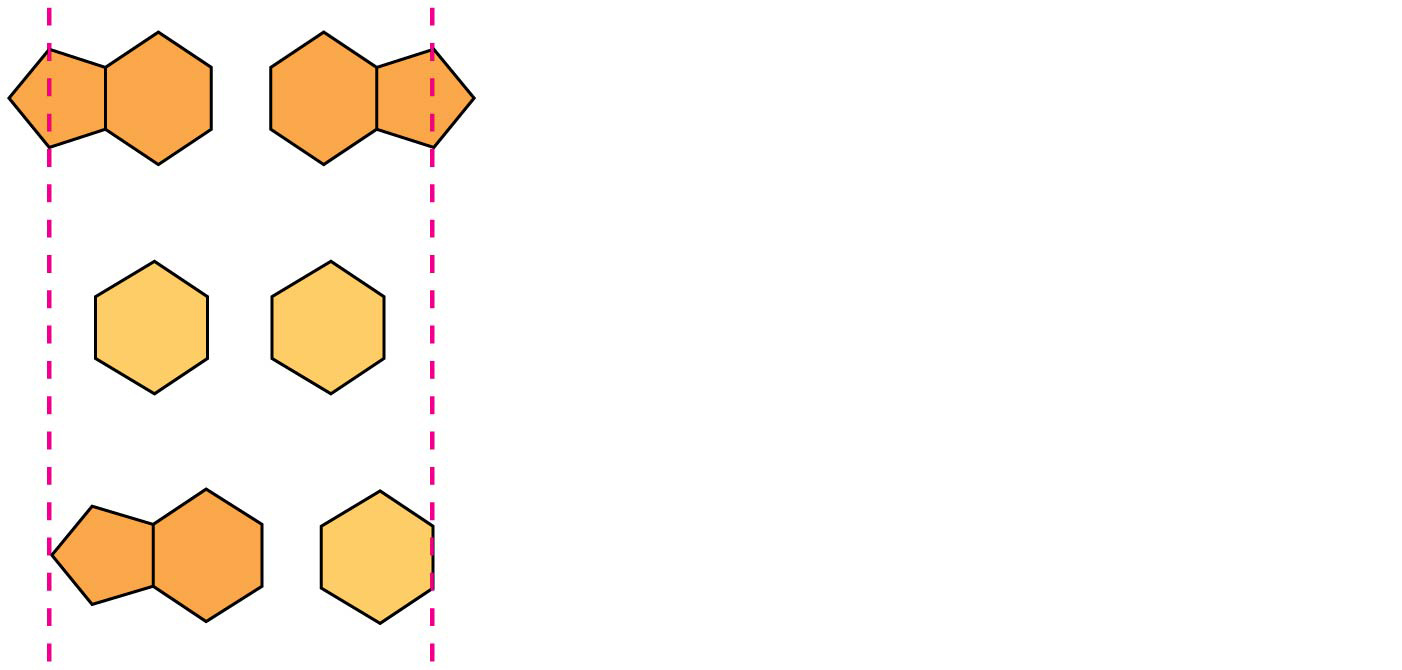 Purine + purine: too wide
Pyrimidine + pyrimidine: too narrow
Purine + pyrimidine: widthconsistent with X-ray data
[Speaker Notes: Figure 16.UN02 In-text figure, purines and pyrimidines, p. 318]
Concept 16.1: DNA is the genetic material – Structure of DNA
Watson and Crick reasoned that the pairing was more specific, dictated by the base structures
They “determined” that adenine (A) paired ONLY with thymine (T), and guanine (G) paired ONLY with cytosine (C)
The “Watson-Crick” model explains Chargaff’s rules: in any organism, the amount of A = T, and the amount of G = C
Really should be called the “Franklin-Gosling-Wilkins-Chargaff-Watson-Crick” model…in that order.
Figure 16.8
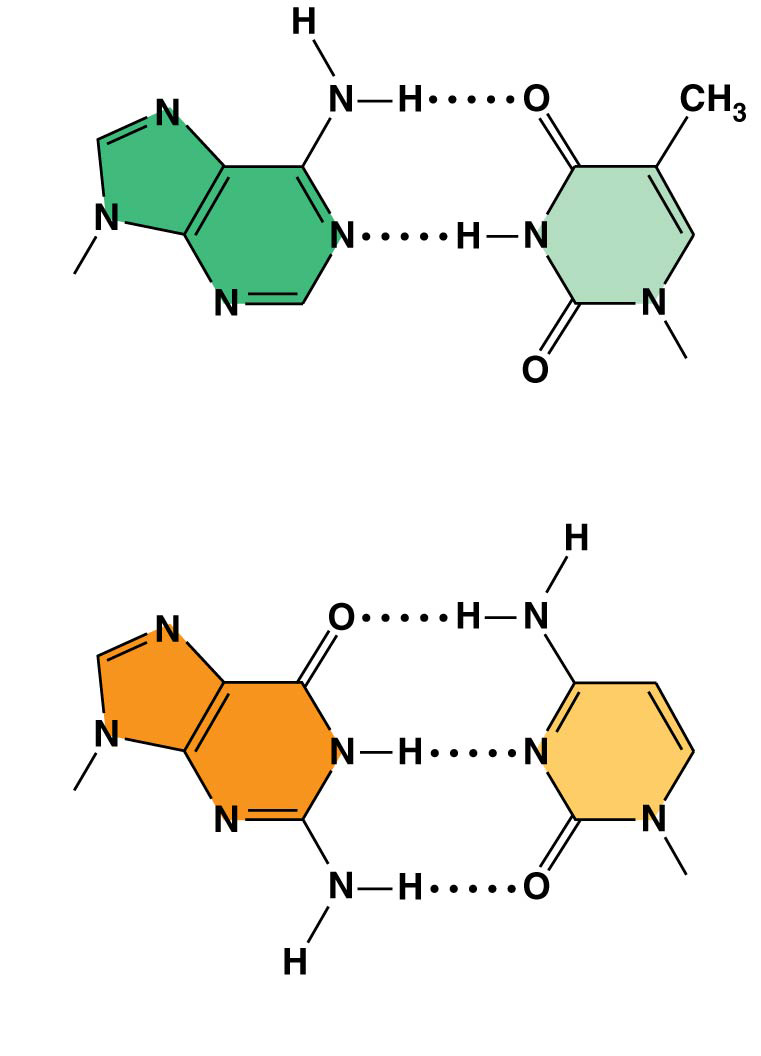 Sugar
Sugar
Thymine (T)
Adenine (A)
Sugar
Sugar
Guanine (G)
Cytosine (C)
[Speaker Notes: Figure 16.8 Base pairing in DNA]
Concept 16.1: DNA is the genetic material – Structure Summary
DNA…(according to Franklin, Gosling, Wilkins, Chargaff, Watson, Crick, and many others!!!)
is composed of nucleotides (sugar + phosphate + nitrogenous base)
is a double helix
is antiparallel + complementary
has a sugar-phosphate backbone (“outsides”)
has nitrogenous base-pairing interior (A with T and C with G, “insides”)
Follows Chargaff’s rules: (A = T) (G = C)
Figure 16.UN03
5′ end
3′ end
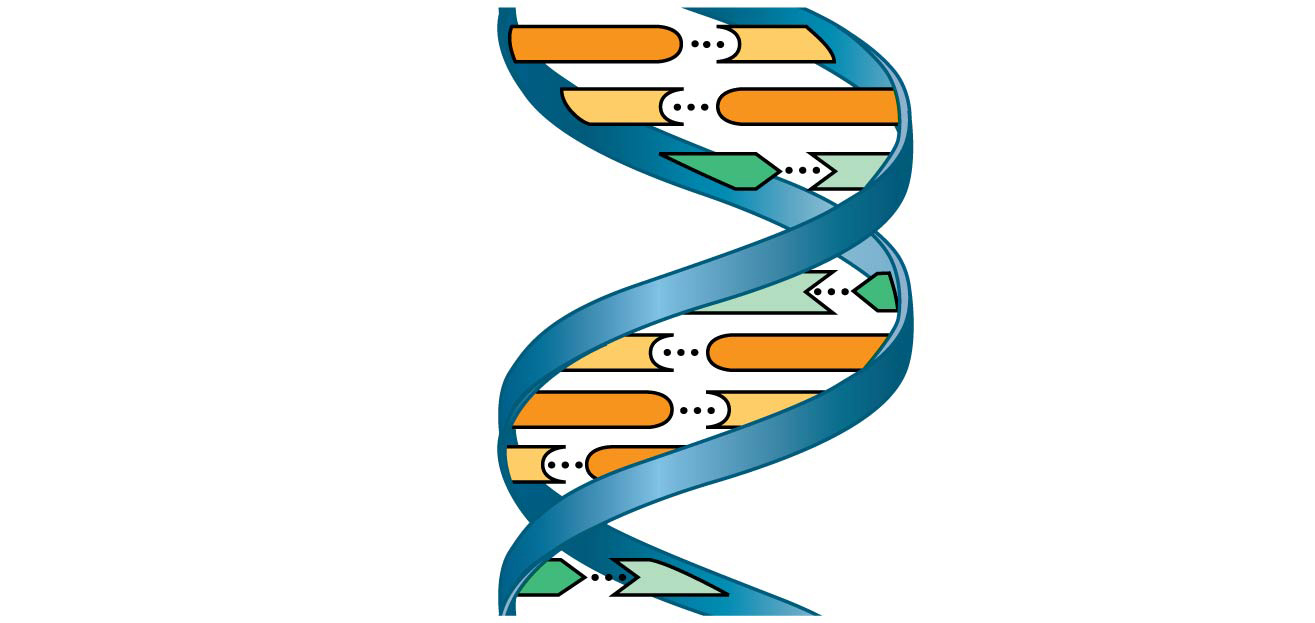 C
G
C
G
Nitrogenousbases
T
A
A
T
Sugar-phosphatebackbone
C
G
G
C
G
C
Hydrogen bond
T
A
5′ end
3′ end
[Speaker Notes: Figure 16.UN03 Summary of key concepts: double helix]
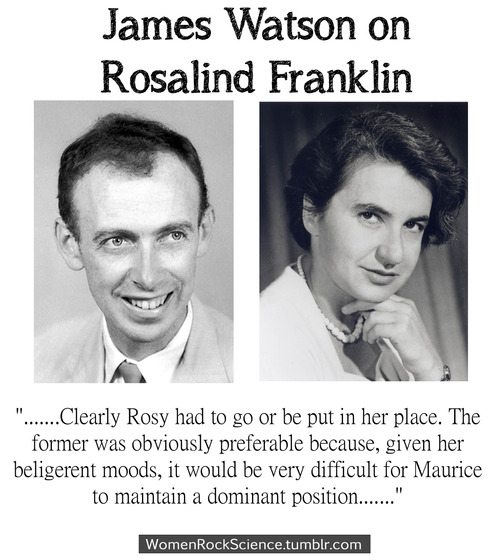 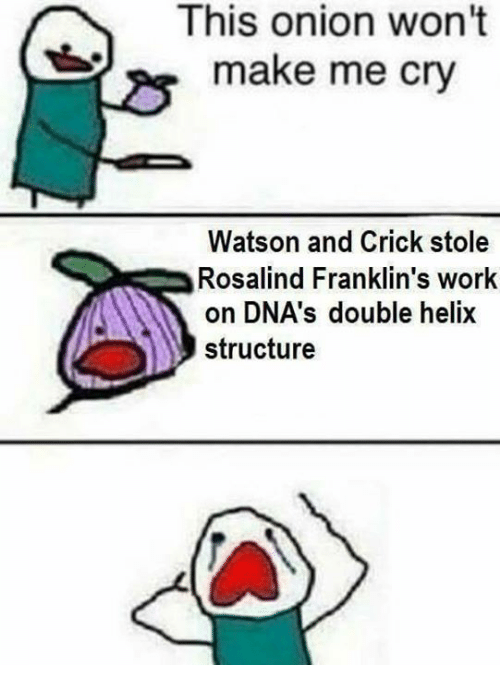 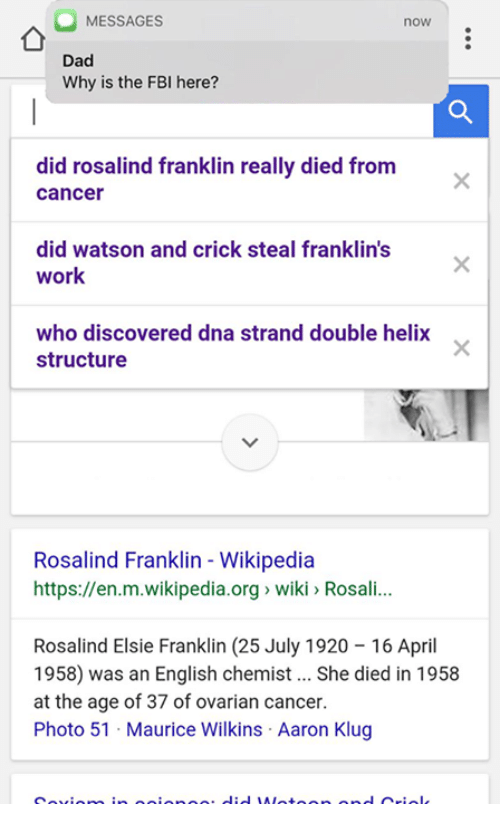 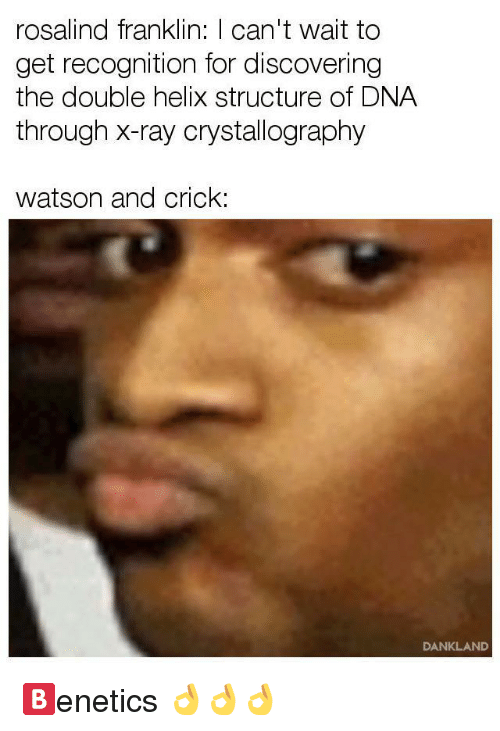 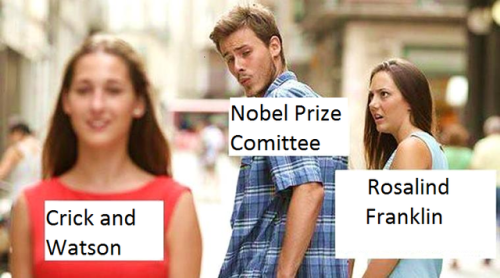 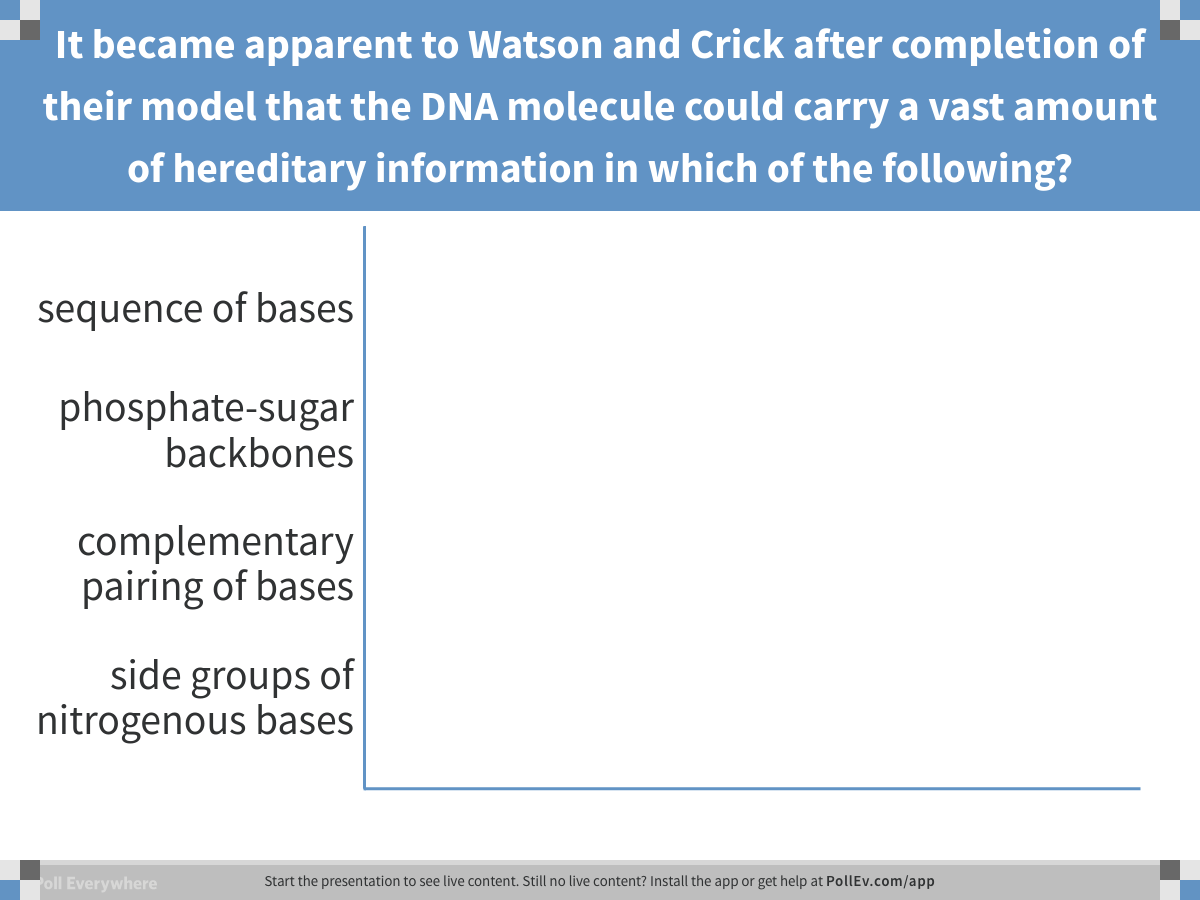 [Speaker Notes: It became apparent to Watson and Crick after completion of their model that the DNA molecule could carry a vast amount of hereditary information in which of the following?
https://www.polleverywhere.com/multiple_choice_polls/Wgsor2zzvKIz13n]
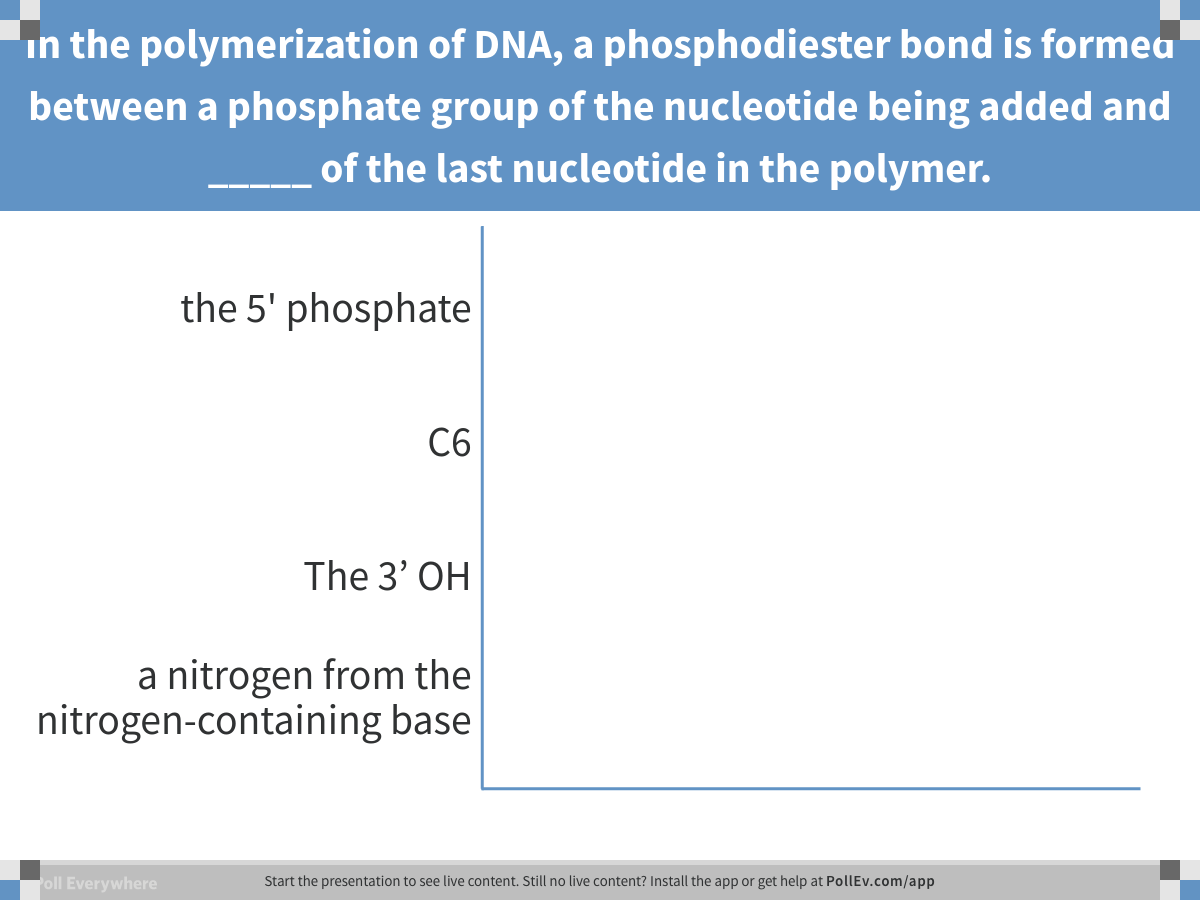 [Speaker Notes: In the polymerization of DNA, a phosphodiester bond is formed between a phosphate group of the nucleotide being added and _____ of the last nucleotide in the polymer.
https://www.polleverywhere.com/multiple_choice_polls/4Ta28wGjr2LDQGb]
Overview
Concept 16.1: DNA is the genetic material
Concept 16.2: Many proteins work together in DNA replication and repair
Concept 16.3: A chromosome consists of a DNA molecule packed together with proteins
Concept 16.2: Many proteins work together in DNA replication and repair
The relationship between structure and function is manifest in the double helix
Watson and Crick noted that the specific base pairing suggested a possible copying mechanism for genetic material
Concept 16.2: Many proteins work together in DNA replication and repair
The basic principle: base pairing to a template strand
Since the two strands of DNA are complementary, each strand acts as a template for building a new strand in replication
In DNA replication, the parent molecule unwinds (“unzips”), and two new daughter strands are built based on base-pairing rules
Figure 16.9-1
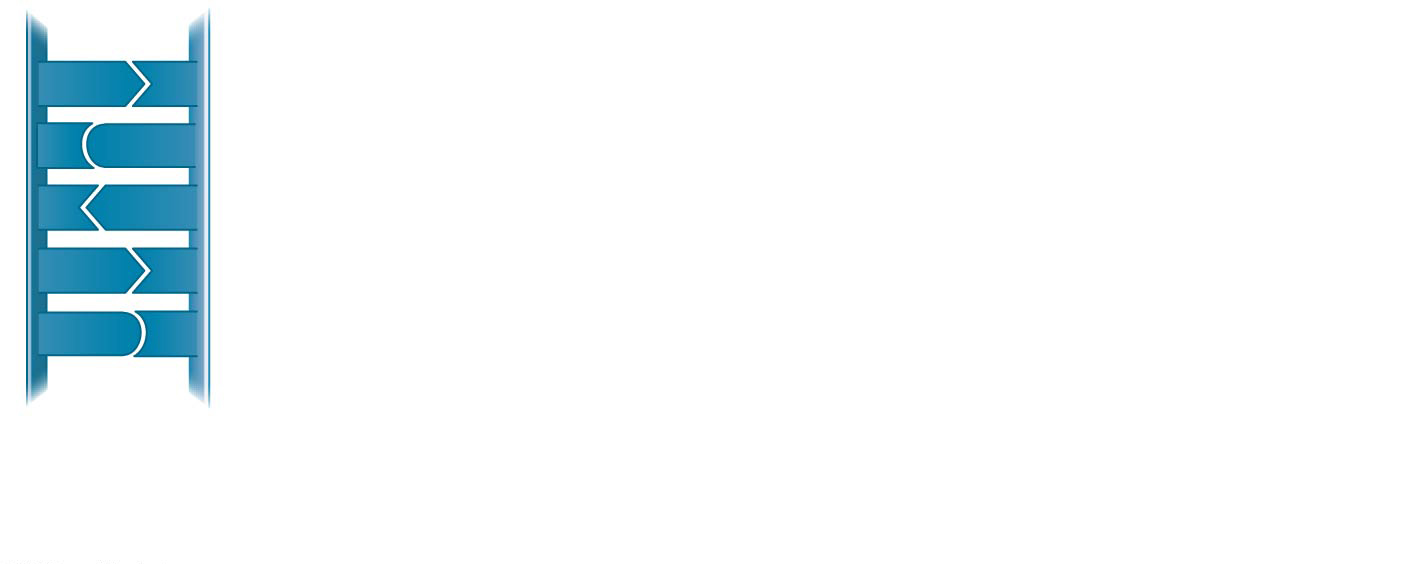 T
A
C
G
T
A
T
A
G
C
(a) Parental	molecule
[Speaker Notes: Figure 16.9-1 A model for DNA replication: the basic concept (step 1)]
Figure 16.9-2
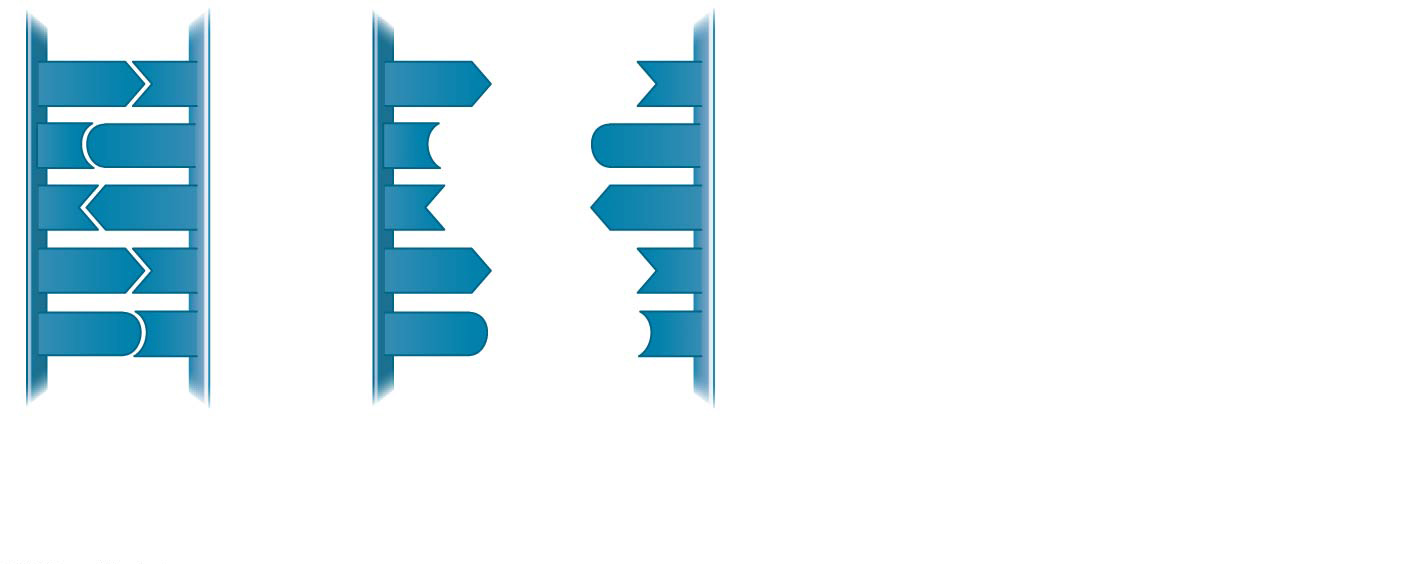 T
T
A
A
C
C
G
G
T
T
A
A
T
T
A
A
G
C
G
C
(a) Parental	molecule
(b) Separation of parental	strands into templates
[Speaker Notes: Figure 16.9-2 A model for DNA replication: the basic concept (step 2)]
Figure 16.9-3
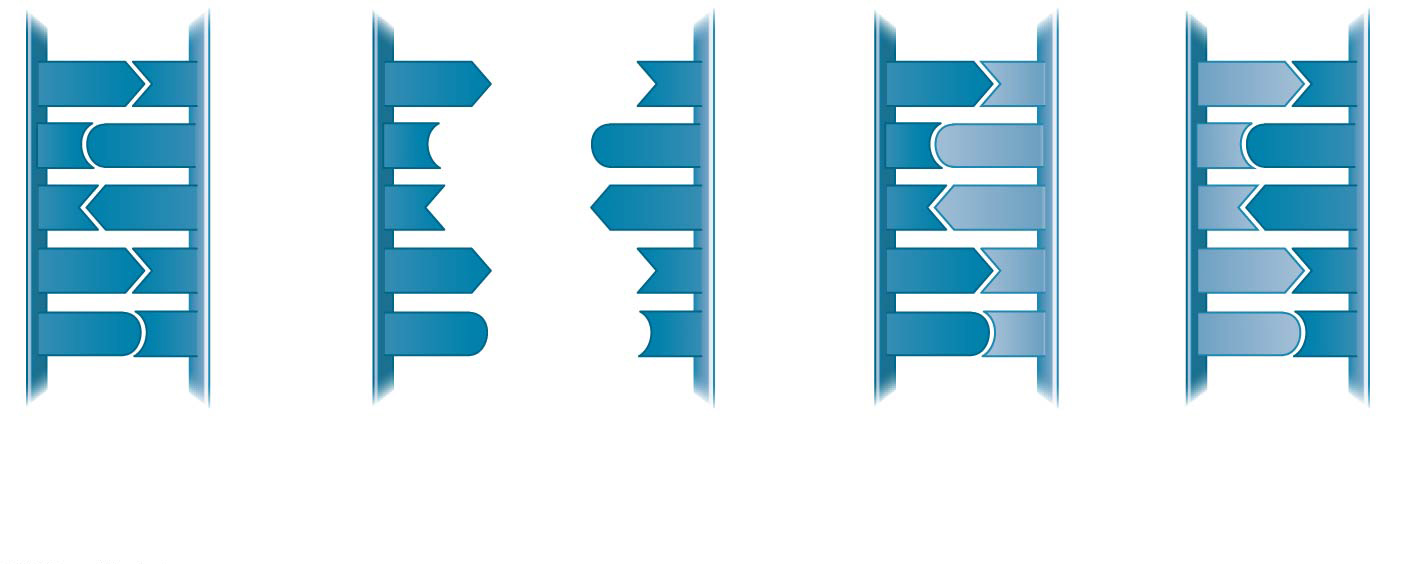 T
A
T
T
T
A
A
A
C
G
C
C
C
G
G
G
T
A
T
T
T
A
A
A
T
A
T
T
T
A
A
A
G
C
G
C
G
C
G
C
(a) Parental	molecule
(b) Separation of parental	strands into templates
(c) Formation of new strands	complementary to template	strands
[Speaker Notes: Figure 16.9-3 A model for DNA replication: the basic concept (step 3)]
Concept 16.2: Many proteins work together in DNA replication and repair
Watson and Crick’s semiconservative model of replication predicts that when a double helix replicates, each daughter molecule will have…
One old strand (derived or “conserved” from the parent molecule) 
One newly made strand based on the parental template
Competing (incorrect) models were the conservative model (the two parent strands rejoin) and the dispersive model (each strand is a mix of old and new)
Figure 16.10
Firstreplication
Secondreplication
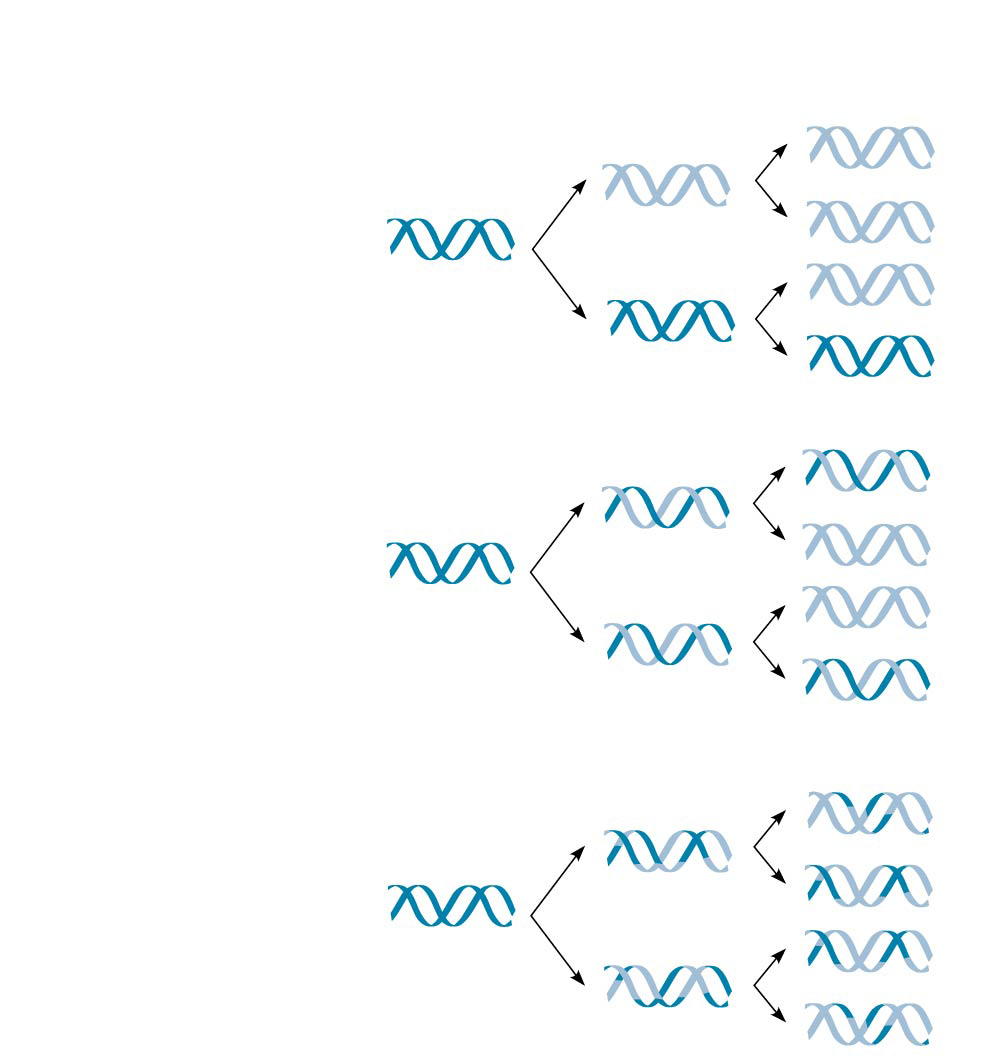 Parent cell
(a) Conservative	model
(b) Semiconserva-	tive model
(c) Dispersive	model
[Speaker Notes: Figure 16.10 Three alternative models of DNA replication]
Figure 16.10
Firstreplication
Secondreplication
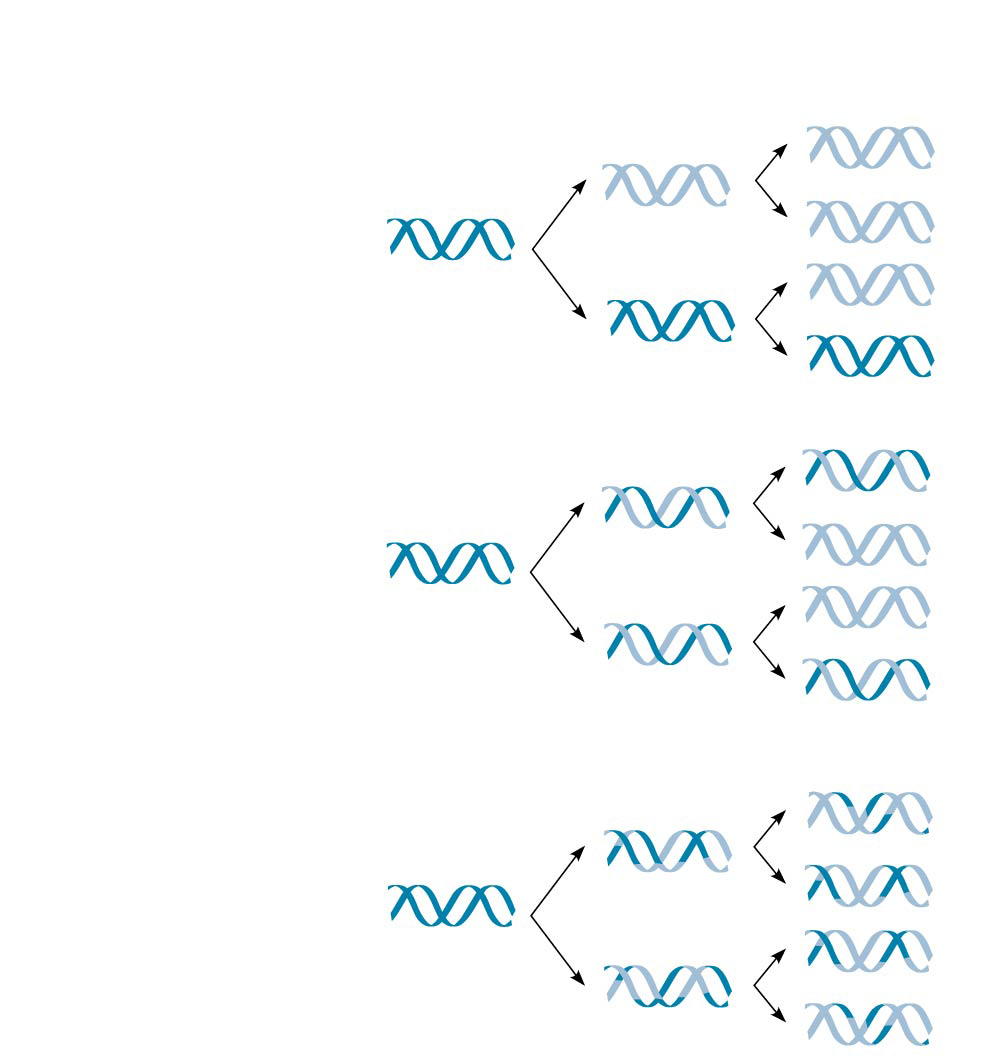 Parent cell
W
R
O
N
G
(a) Conservative	model
C
O
R
R
E
C
T
(b) Semiconserva-	tive model
(c) Dispersive	model
W
R
O
N
G
[Speaker Notes: Figure 16.10 Three alternative models of DNA replication]
Concept 16.2: Many proteins work together in DNA replication and repair
How does DNA replication actually occur?
The copying of DNA is remarkable in its speed and accuracy
More than a dozen enzymes and other proteins participate in DNA replication
Concept 16.2: Many proteins work together in DNA replication and repair
The Key Players
Helicase
Single-stranded binding protein (SSB)
Topoisomerase
DNA Polymerase
RNA Polymerase (primase)
DNA Ligase
Concept 16.2: Many proteins work together in DNA replication and repair
Replication begins at particular sites called origins of replication, where the two DNA strands are separated, opening up a replication “bubble”
A eukaryotic chromosome may have hundreds or even thousands of origins of replication
A prokaryotic chromosome only has a single origin of replication
Replication proceeds in both directions from each origin, until the entire molecule is copied
Figure 16.12
(a) Origin of replication in an E. coli cell
(b) Origins of replication in a eukaryotic cell
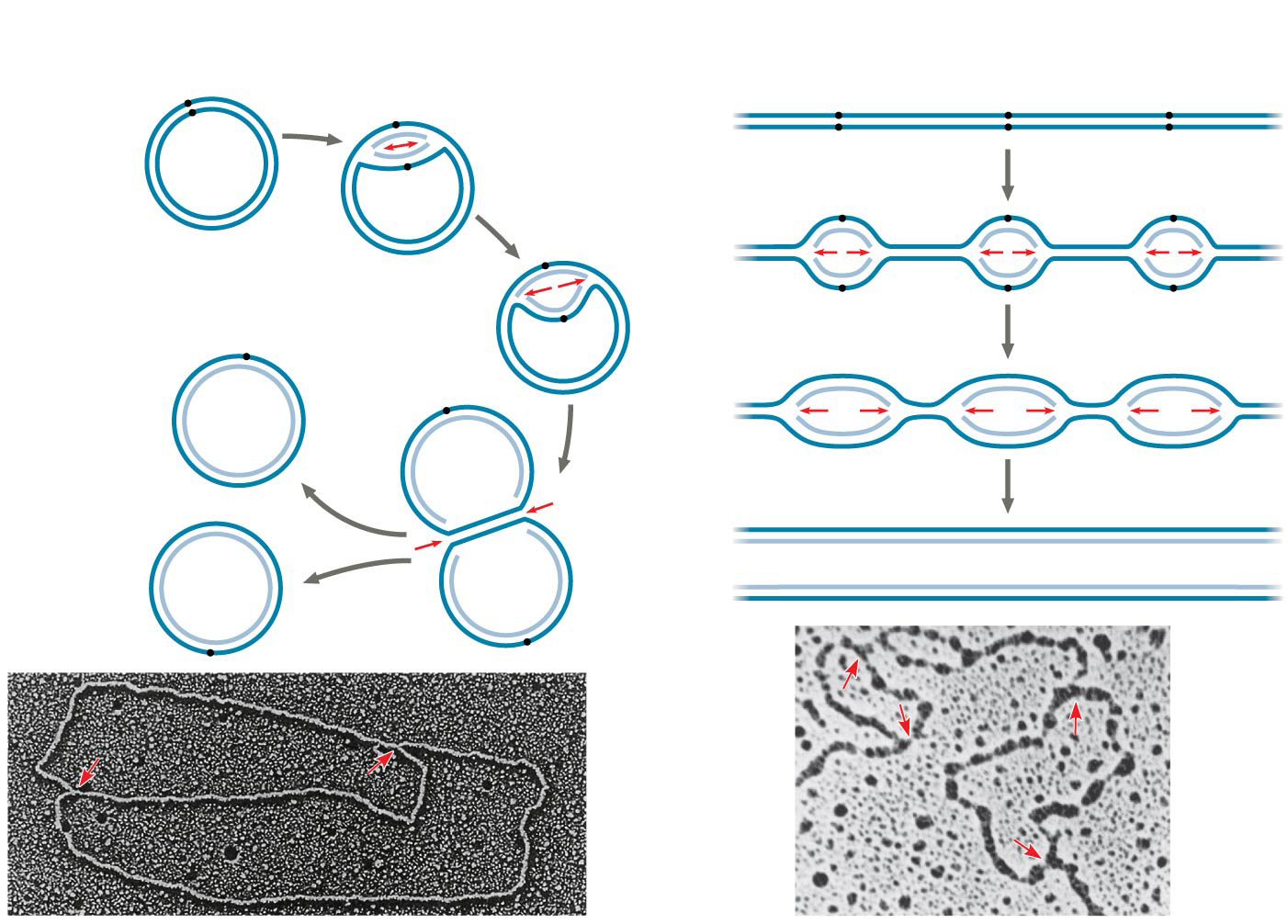 Origin ofreplication
Origin of replication
Parental (template)strand
Eukaryotic chromosome
Daughter(new) strand
Parental (template)strand
Double-strandedDNA molecule
Replicationfork
Daughter (new) strand
Bacterialchromosome
Double-strandedDNA molecule
Replicationbubble
Replicationfork
Bubble
Two daughterDNA molecules
Two daughter DNA molecules
0.25 µm
0.5 µm
[Speaker Notes: Figure 16.12 Origins of replication in E. coli and eukaryotes]
Concept 16.2: Many proteins work together in DNA replication and repair
At the end of each replication bubble is a replication fork, a Y-shaped region where new DNA strands are elongating
Helicases (1) are enzymes that untwist the double helix at the replication forks
Single-strand binding proteins (2) bind to and stabilize single-stranded DNA
Topoisomerase (3) corrects “overwinding” ahead of replication forks by breaking, swiveling, and rejoining DNA strands (aka it relieves strain)
Figure 16.13
Primase
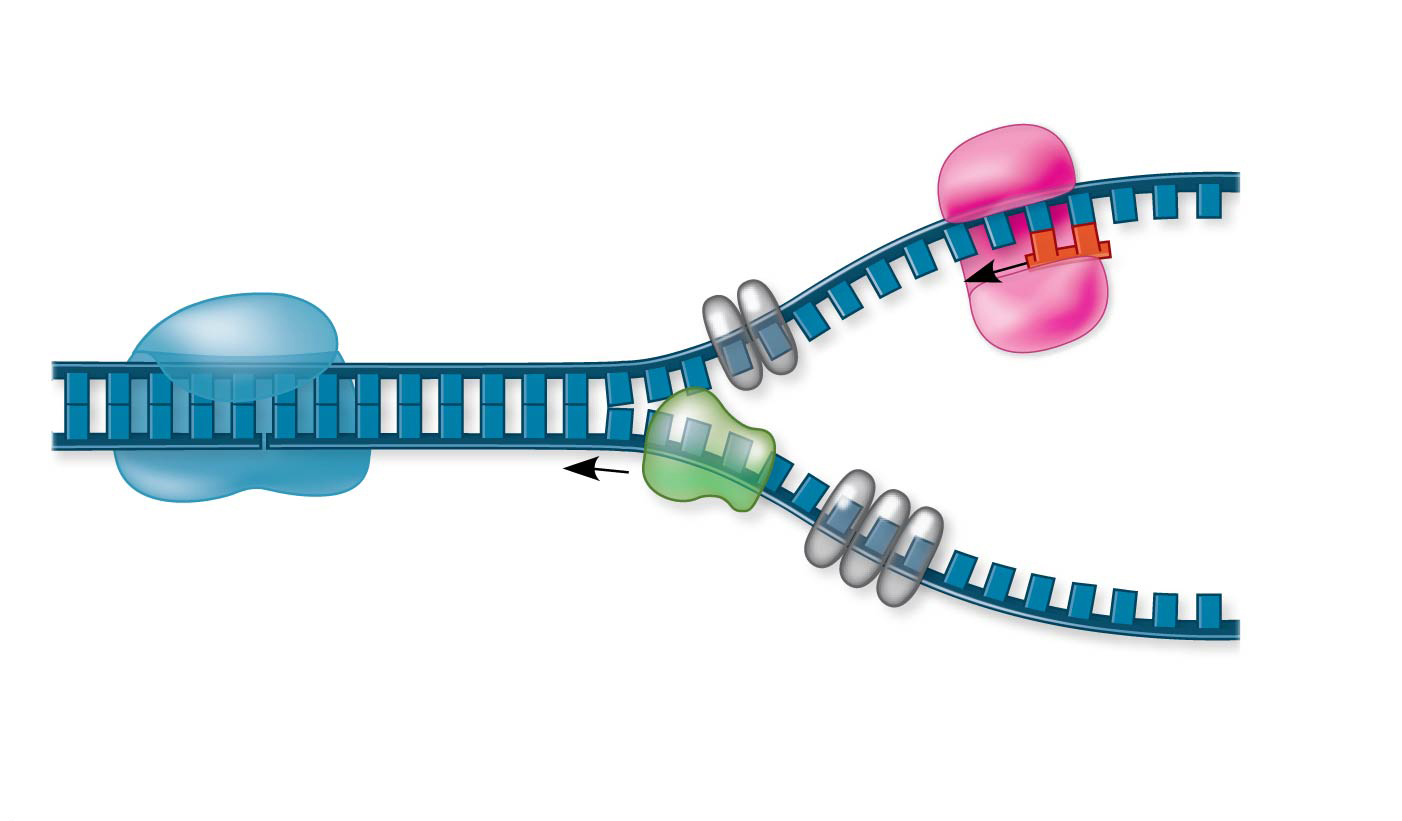 Topoisomerase
3′
RNAprimer
5′
3′
5′
Replicationfork
3′
5′
Helicase
Single-strand bindingproteins
[Speaker Notes: Figure 16.13 Some of the proteins involved in the initiation of DNA replication]
Concept 16.2: Many proteins work together in DNA replication and repair
Enzymes called DNA polymerases (4) catalyze the elongation of new DNA at a replication fork by working off of a parent template strand
DNA polymerases cannot initiate synthesis on their own…can only add nucleotides to an existing “open” 3′ end (Needs a free 3’–OH)
Requires a short RNA primer that is provided by a separate enzyme, RNA primase (5)
Primase can start an RNA chain from scratch by using the parental DNA as a template strand
Provides “head-start” for DNA polymerase
[Speaker Notes: The rate of elongation is about 500 nucleotides per second in bacteria and 50 per second in human cells!!!

DNA polymerases proofread newly made DNA, replacing any incorrect nucleotides
In mismatch repair of DNA, repair enzymes correct errors in base pairing
DNA can be damaged by exposure to harmful chemical or physical agents such as cigarette smoke and X-rays; it can also undergo spontaneous changes
In nucleotide excision repair, a nuclease cuts out and replaces damaged stretches of DNA]
Concept 16.2: Many proteins work together in DNA replication and repair
Each nucleotide that is added to a growing DNA strand is a nucleoside triphosphate (dNTP)
dATP, dTTP, dCTP, dGTP 
As each monomer joins the DNA strand, it loses two phosphate groups as a molecule of pyrophosphate (FUEL/ENERGY)
Figure 16.14
New strand
Template strand
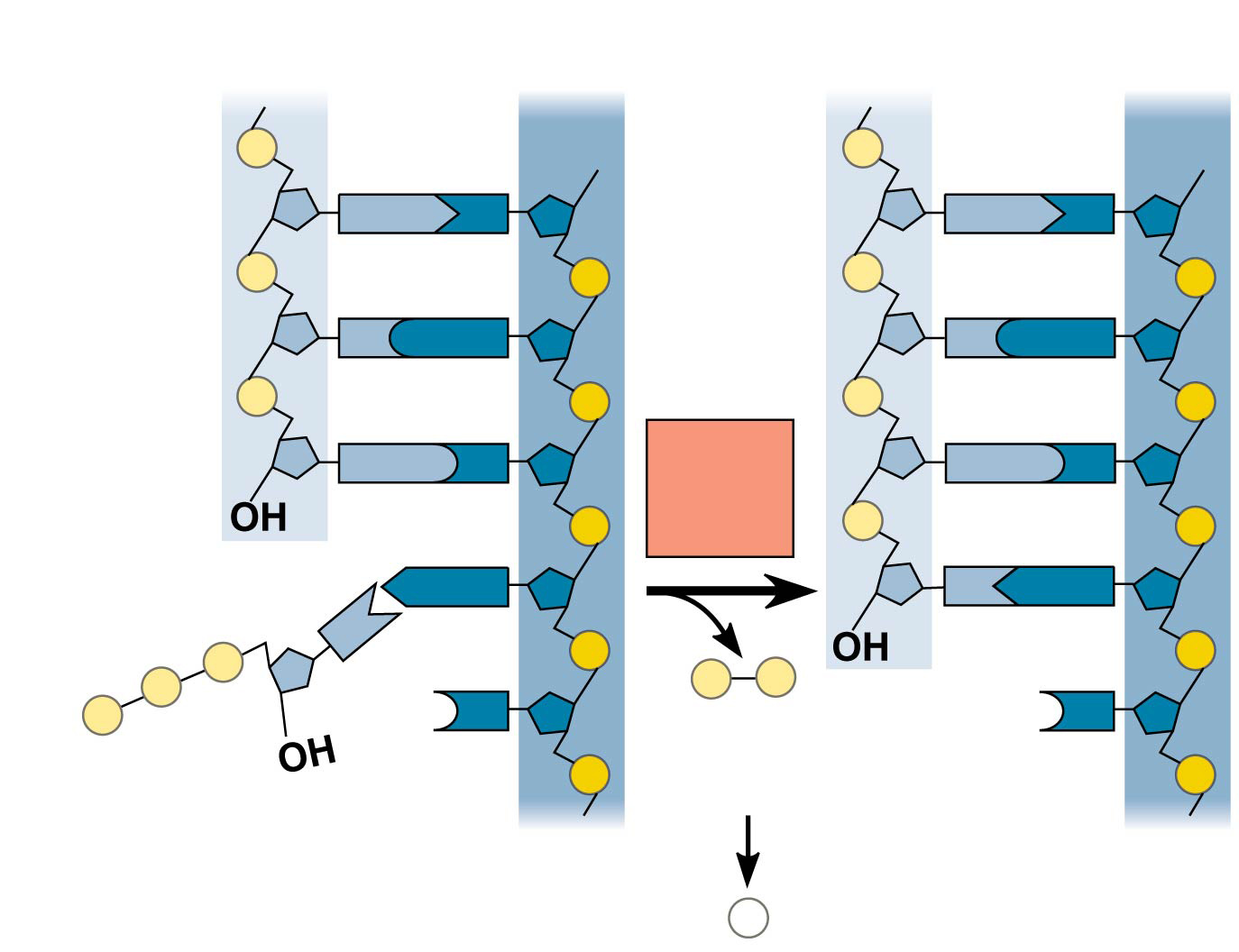 5′
5′
3′
3′
Sugar
A
T
T
A
Base
Phosphate
G
G
C
C
DNApoly-merase
C
C
G
G
OH
3′
A
A
T
T
OH
P
P
P
P
i
3′
C
C
P
Pyro-phosphate
OH
Nucleotide
5′
5′
2
P
i
[Speaker Notes: Figure 16.14 Incorporation of a nucleotide into a DNA strand]
Concept 16.2: Many proteins work together in DNA replication and repair
The antiparallel structure of the double helix affects replication
DNA polymerase “reads” the template strand in the 3’ to 5’ direction, thus…
DNA polymerase SYNTHESIZES (elongates) a new strand in the 5’ to 3’ direction
DNA polymerases add nucleotides only to the free 3′ end of a growing strand; therefore, a new DNA strand can ELONGATE ONLY IN THE 5′ TO 3′ DIRECTION
Figure 16.15b
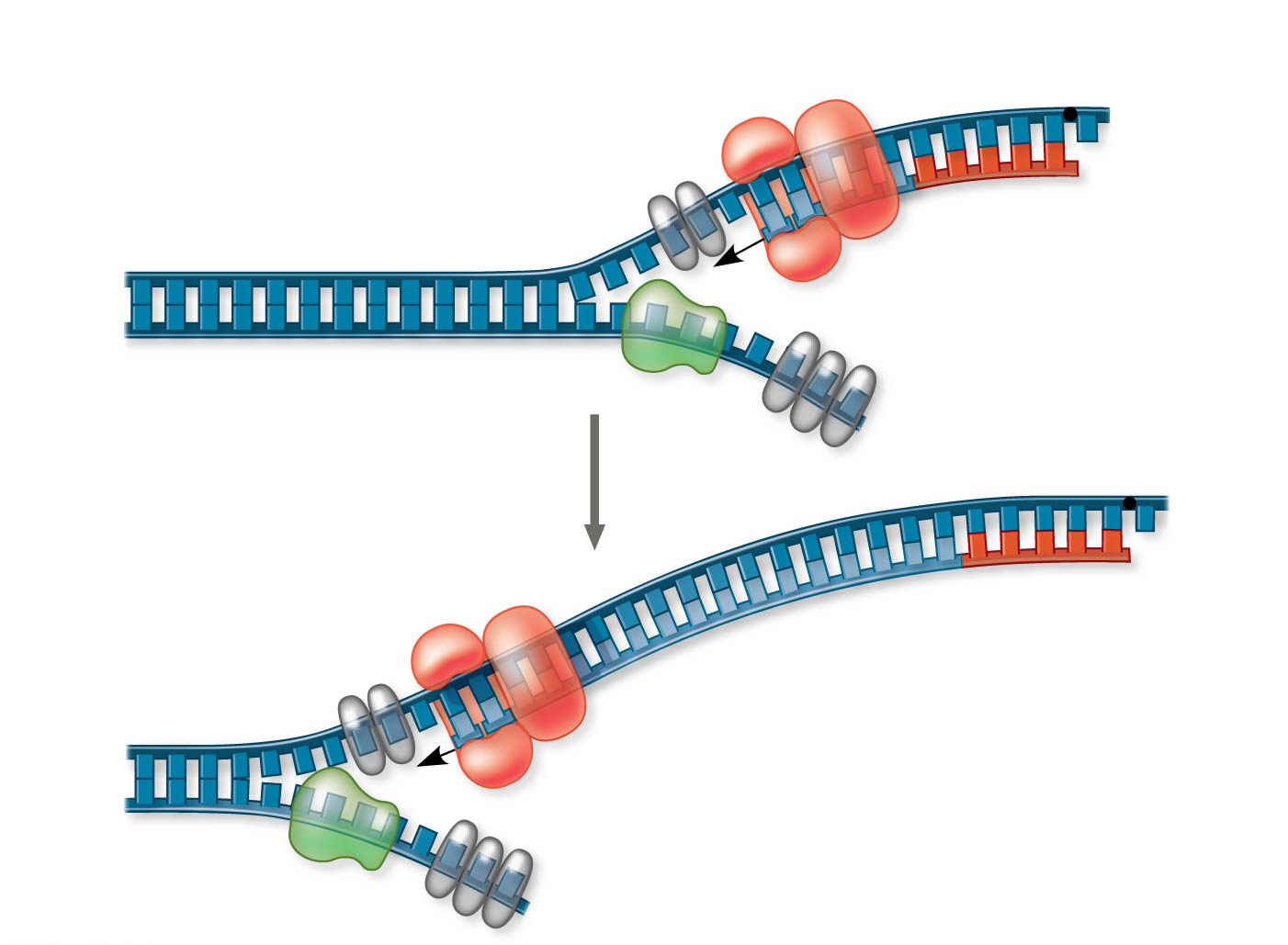 Origin of replication
DNA pol III starts tosynthesize leadingstrand.
1
3′
5′
RNA primer
5′
3′
Sliding clamp
3′
DNA pol III
5′
Parental DNA
3′
5′
5′
Continuouselongation in the5′ to 3′ direction
2
3′
3′
5′
[Speaker Notes: Figure 16.15b Synthesis of the leading strand during DNA replication (part 2)]
Concept 16.2: Many proteins work together in DNA replication and repair
Along one template strand of DNA, the DNA polymerase synthesizes a leading strand continuously, moving toward the replication fork
To elongate the other new strand, called the lagging strand, DNA polymerase must work in the direction away from the replication fork
The lagging strand is synthesized as a series of segments called Okazaki fragments, which are joined together by DNA ligase (6)
Figure 16.16
Overview
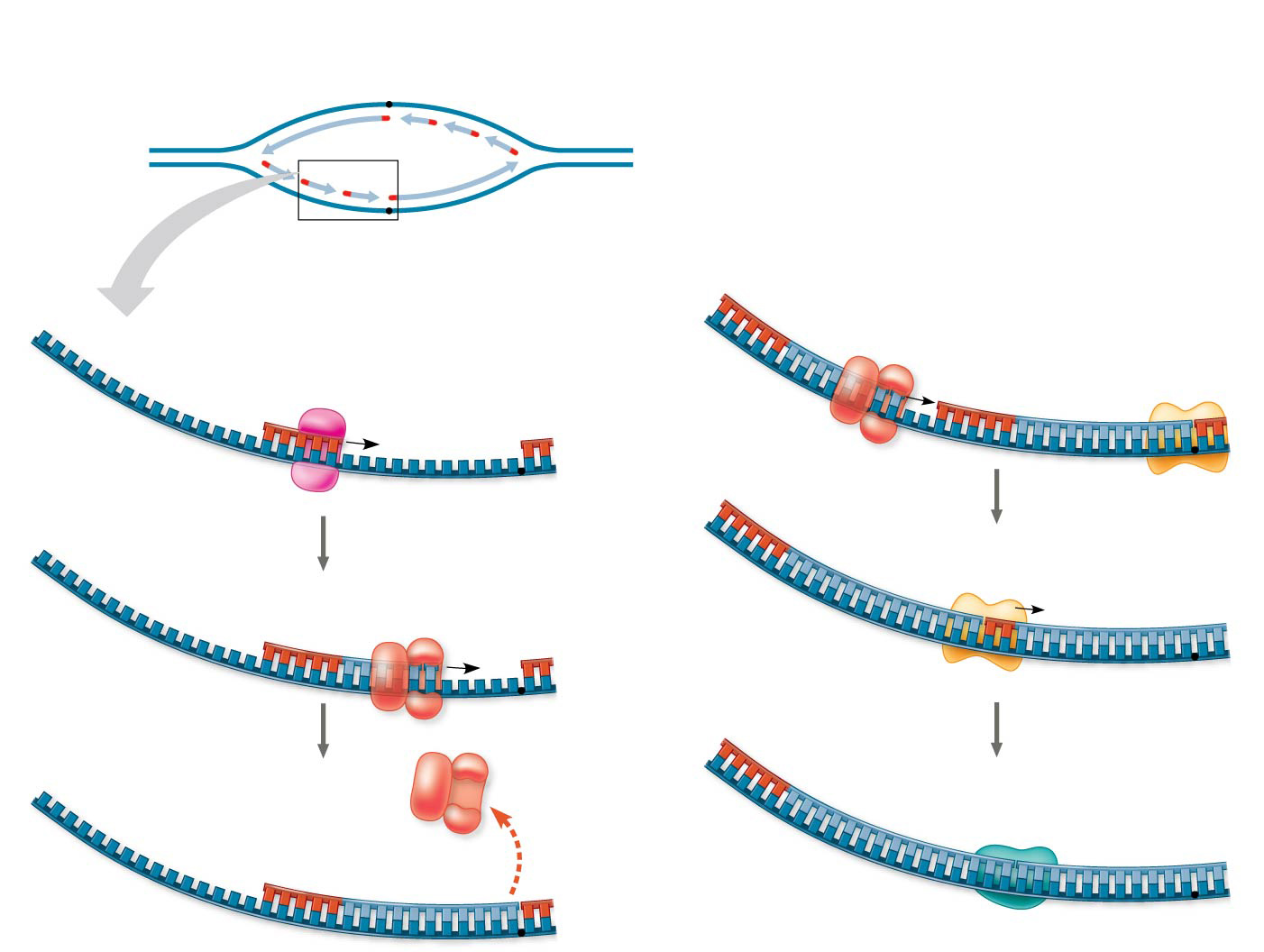 1
2
5
6
4
3
Origin of replication
Laggingstrand
Leadingstrand
Laggingstrand
1
Leadingstrand
2
RNA primerfor fragment 2
Overall directionsof replication
5′
Okazakifragment 2
DNA pol IIImakes Okazakifragment 2.
3′
Primase makes
RNA primer.
3′
2
Origin ofreplication
3′
5′
3′
1
3′
5′
5′
Templatestrand
5′
5′
DNA pol Ireplaces RNAwith DNA.
3′
DNA pol IIImakes Okazakifragment 1.
RNA primerfor fragment 1
3′
2
3′
1
5′
5′
3′
3′
5′
1
5′
DNA ligaseforms bondsbetween DNAfragments.
5′
3′
DNA pol IIIdetaches.
3′
2
Okazakifragment 1
3′
1
5′
5′
3′
1
5′
Overall direction of replication
[Speaker Notes: Figure 16.16 Synthesis of the lagging strand]
Figure 16.16a
Overview
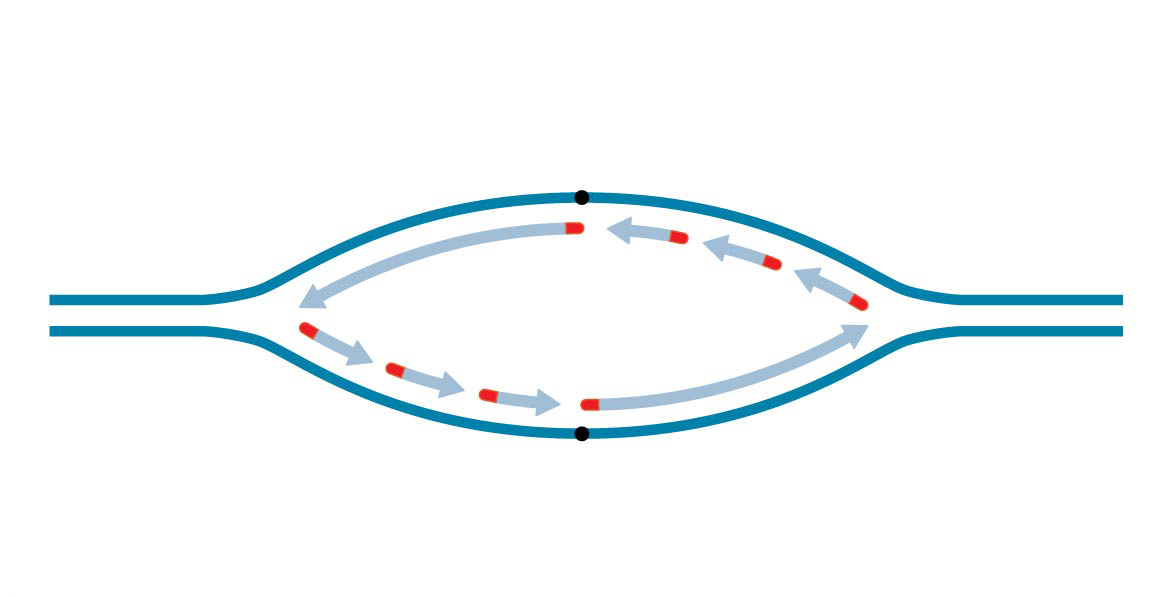 Laggingstrand
Origin of replication
Leadingstrand
Laggingstrand
F2
F1
Leadingstrand
Overall directionsof replication
[Speaker Notes: Figure 16.16a Synthesis of the lagging strand (part 1)]
Figure 16.16b-1
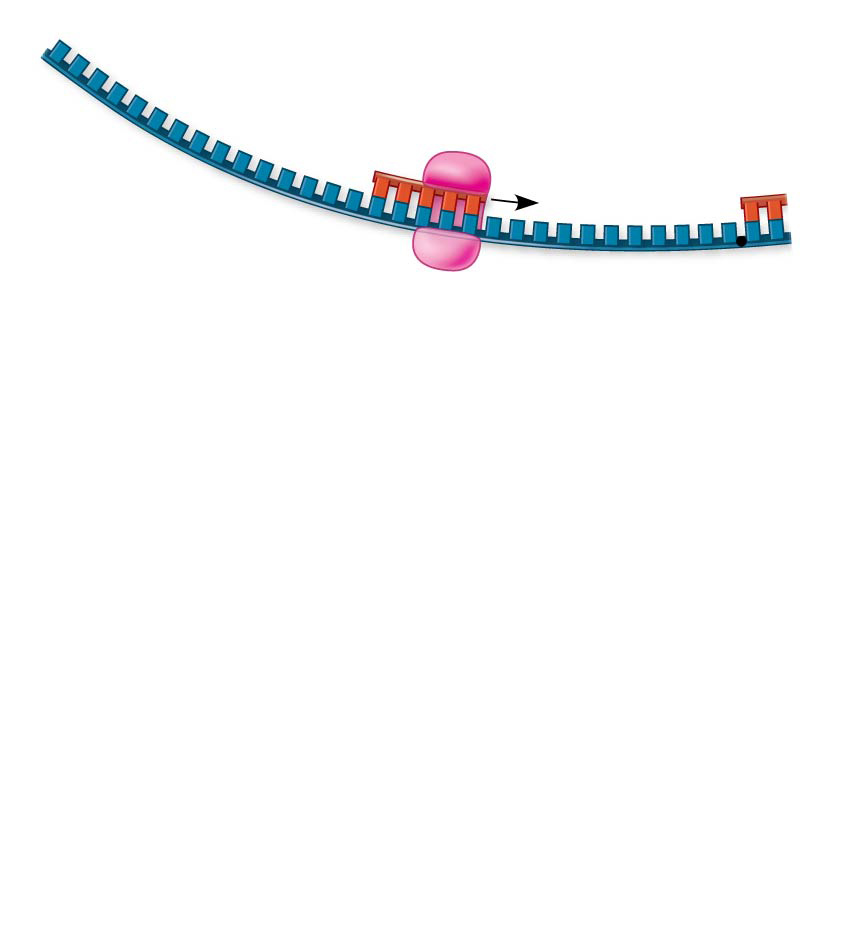 Primase makes
RNA primer.
1
3′
Origin ofreplication
5′
3′
3′
5′
Templatestrand
5′
[Speaker Notes: Figure 16.15b-1 Synthesis of the lagging strand (part 2, step 1)]
Figure 16.16b-2
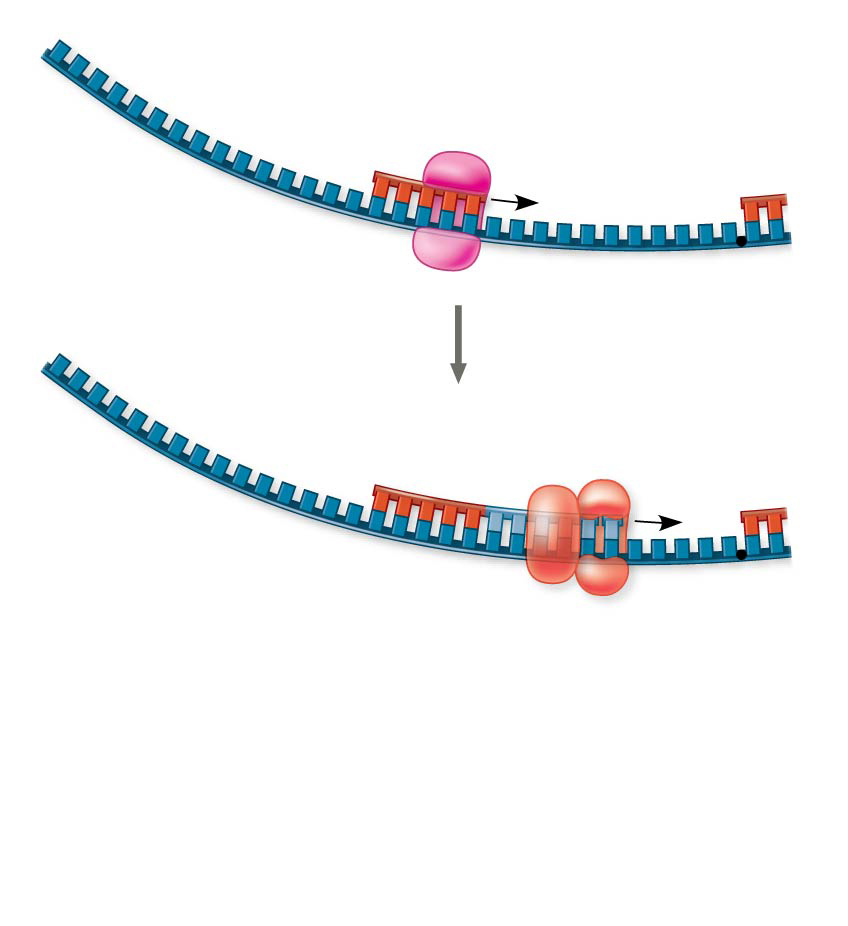 Primase makes
RNA primer.
2
1
3′
Origin ofreplication
5′
3′
3′
5′
Templatestrand
5′
DNA pol IIImakes Okazakifragment 1.
RNA primerfor fragment 1
3′
F1
5′
3′
3′
5′
5′
[Speaker Notes: Figure 16.16b-2 Synthesis of the lagging strand (part 2, step 2)]
Figure 16.16b-3
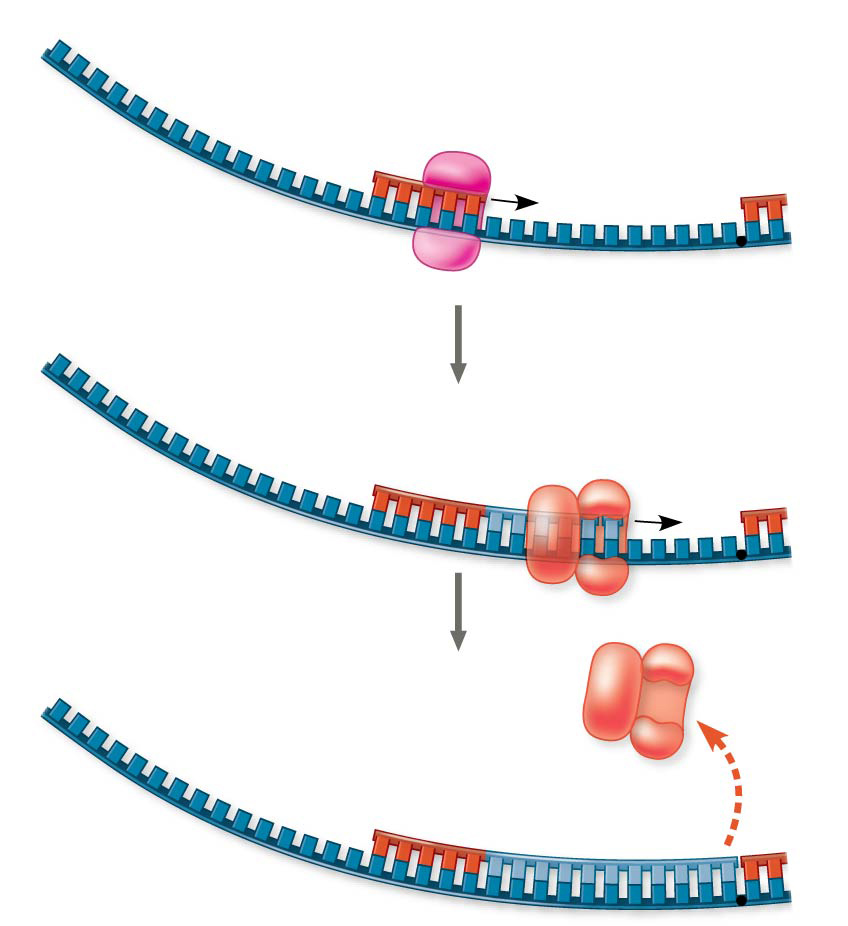 Primase makes
RNA primer.
2
3
1
3′
Origin ofreplication
5′
3′
3′
5′
Templatestrand
5′
DNA pol IIImakes Okazakifragment 1.
RNA primerfor fragment 1
3′
5′
F1
3′
3′
5′
5′
DNA pol IIIdetaches.
3′
Okazakifragment 1
5′
3′
5′
F1
[Speaker Notes: Figure 16.16b-3 Synthesis of the lagging strand (part 2, step 3)]
Figure 16.16c-1
RNA primerfor fragment 2
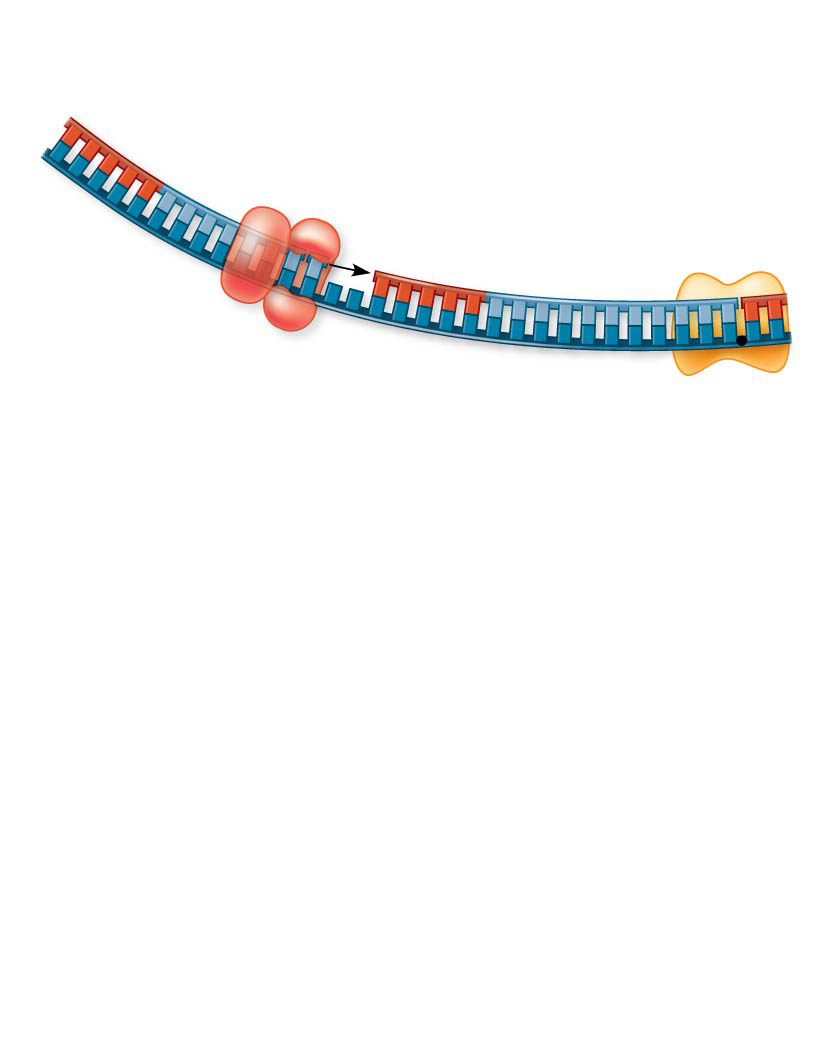 5′
Okazakifragment 2
DNA pol IIImakes Okazakifragment 2.
4
3′
F2
3′
5′
F1
[Speaker Notes: Figure 16.16c-1 Synthesis of the lagging strand (part 3, step 1)]
Figure 16.16c-2
RNA primerfor fragment 2
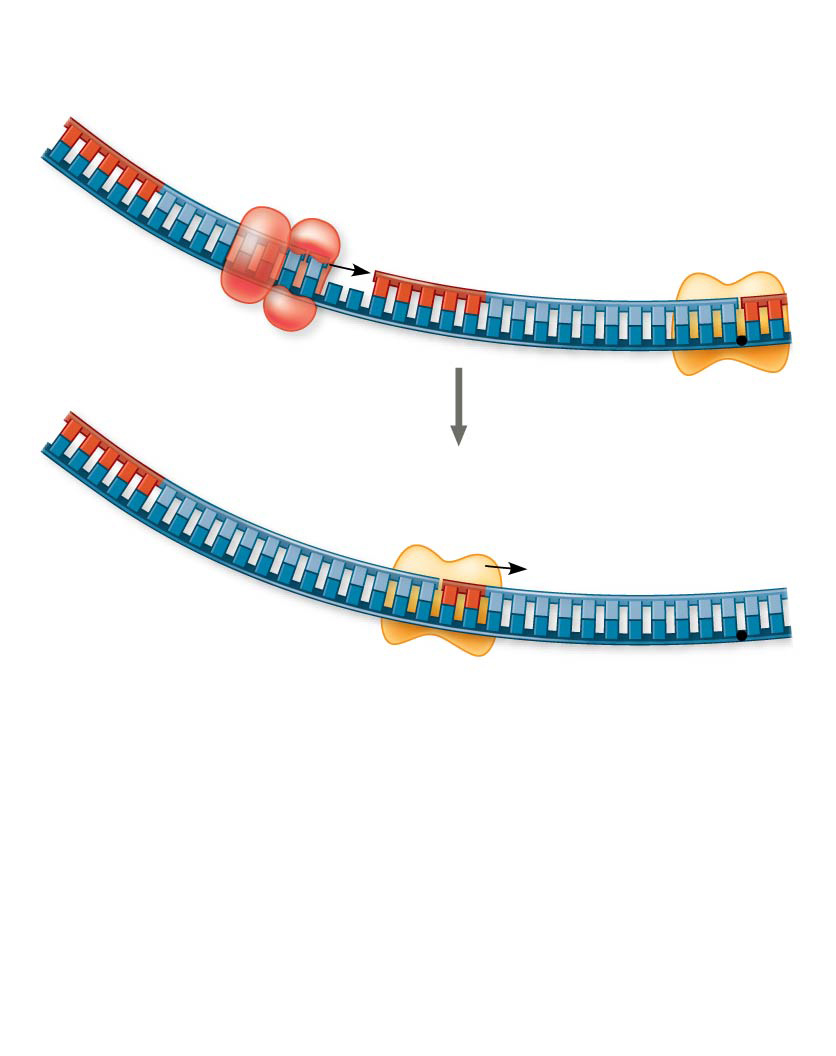 5′
Okazakifragment 2
DNA pol IIImakes Okazakifragment 2.
4
3′
F2
3′
5′
F1
5′
DNA pol Ireplaces RNAwith DNA.
5
3′
3′
F2
5′
F1
[Speaker Notes: Figure 16.16c-2 Synthesis of the lagging strand (part 3, step 2)]
Figure 16.16c-3
RNA primerfor fragment 2
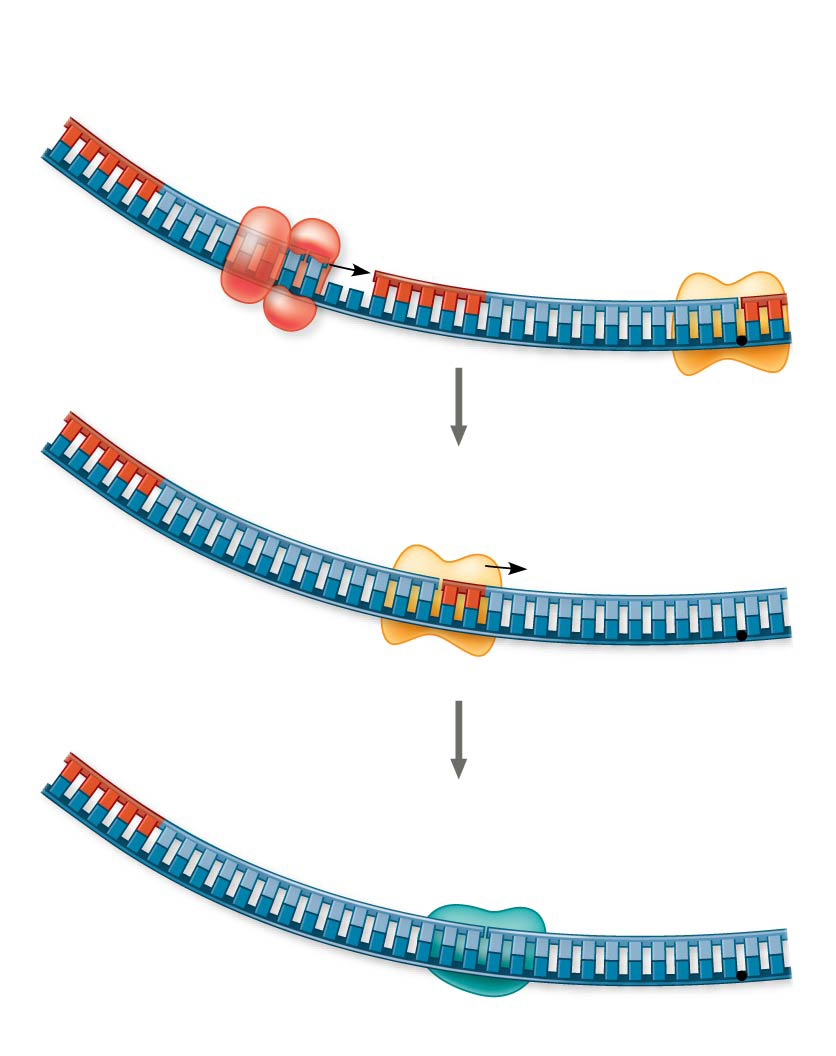 5′
Okazakifragment 2
DNA pol IIImakes Okazakifragment 2.
4
3′
F2
3′
5′
F1
5′
DNA pol Ireplaces RNAwith DNA.
5
3′
3′
F2
5′
F1
6
DNA ligaseforms bondsbetween DNAfragments.
5′
3′
F1
F2
3′
5′
Overall direction of replication
[Speaker Notes: Figure 16.16c-3 Synthesis of the lagging strand (part 3, step 3)]
Figure 16.16
Overview
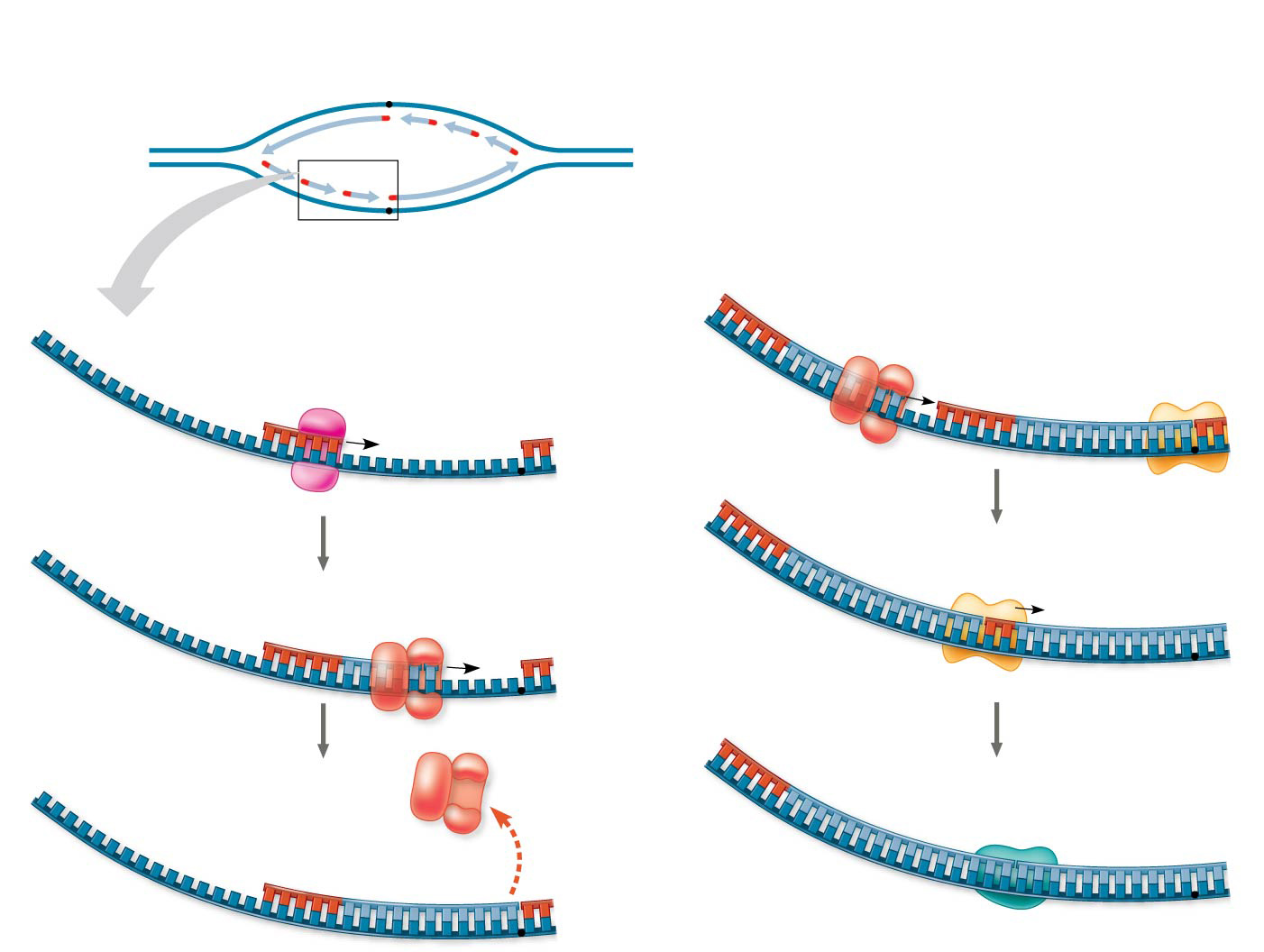 1
2
5
6
4
3
Origin of replication
Laggingstrand
Leadingstrand
Laggingstrand
1
Leadingstrand
2
RNA primerfor fragment 2
Overall directionsof replication
5′
Okazakifragment 2
DNA pol IIImakes Okazakifragment 2.
3′
Primase makes
RNA primer.
3′
2
Origin ofreplication
3′
5′
3′
1
3′
5′
5′
Templatestrand
5′
5′
DNA pol Ireplaces RNAwith DNA.
3′
DNA pol IIImakes Okazakifragment 1.
RNA primerfor fragment 1
3′
2
3′
1
5′
5′
3′
3′
5′
1
5′
DNA ligaseforms bondsbetween DNAfragments.
5′
3′
DNA pol IIIdetaches.
3′
2
Okazakifragment 1
3′
1
5′
5′
3′
1
5′
Overall direction of replication
[Speaker Notes: Figure 16.16 Synthesis of the lagging strand]
Figure 16.17
Overview
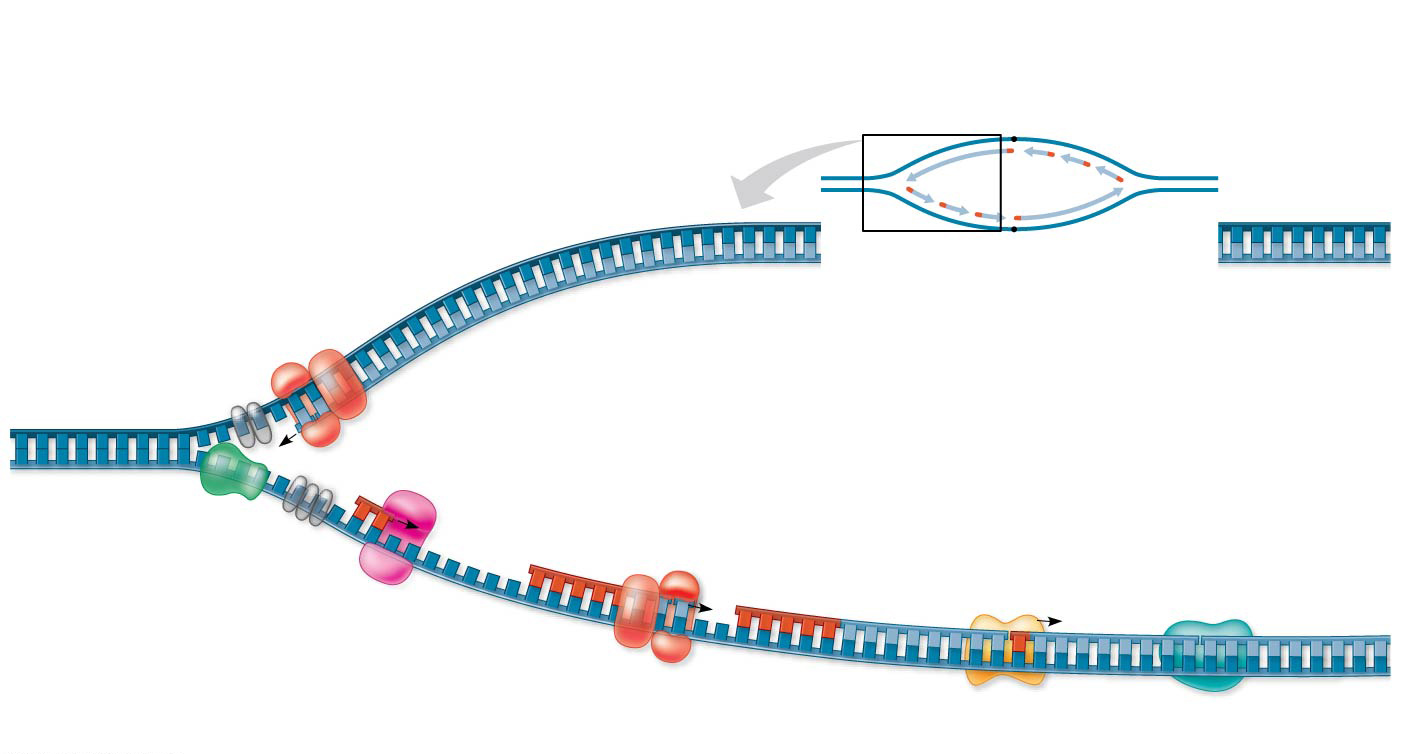 Origin of replication
Leadingstrand
Laggingstrand
Leading strandtemplate
3′
Leadingstrand
Laggingstrand
Single-strandbinding proteins
5′
Leading strand
Overall directionsof replication
Helicase
5′
DNA pol III
Primer
3′
5′
3′
Primase
3′
ParentalDNA
DNA pol III
5
Laggingstrand
5′
DNA pol I
DNA ligase
3′
4
5′
3′
3
2
1
5′
Lagging strandtemplate
[Speaker Notes: Figure 16.17 A summary of bacterial DNA replication]
Table 16.1
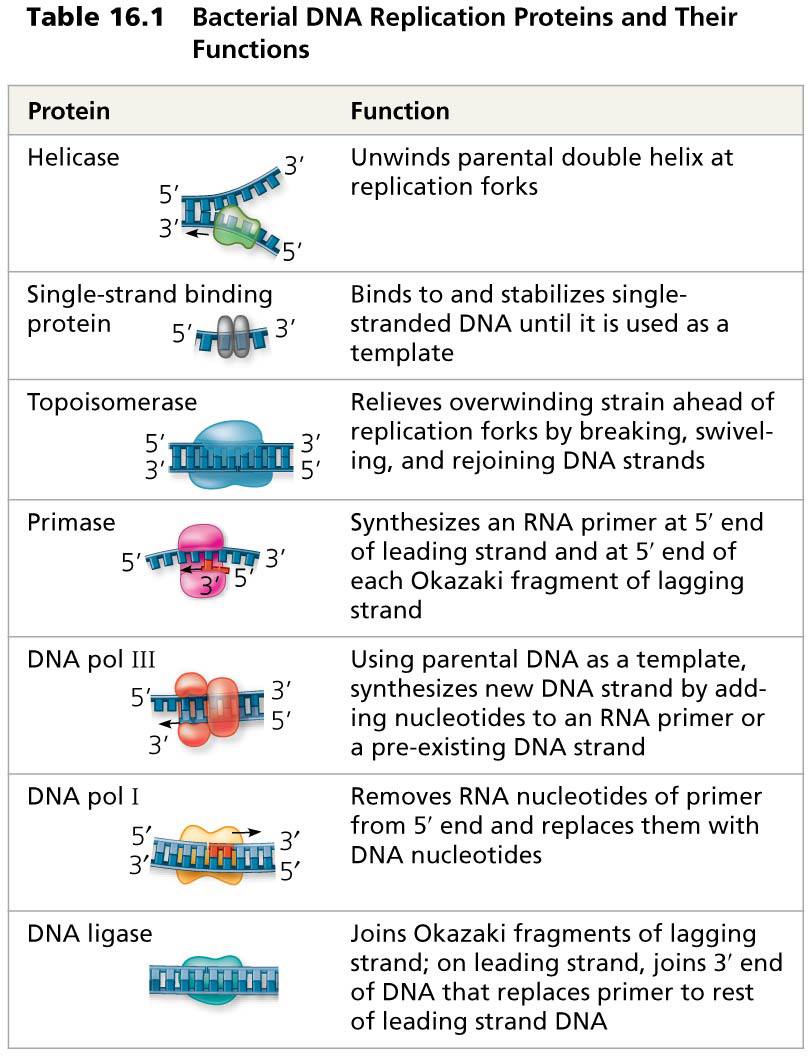 [Speaker Notes: Table 16.1 Bacterial DNA replication proteins and their functions]
WATCH
https://www.youtube.com/watch?v=TNKWgcFPHqw&t=36s

https://www.youtube.com/watch?v=dKubyIRiN84

https://www.youtube.com/watch?v=0Ha9nppnwOc
Overview
Concept 16.1: DNA is the genetic material
Concept 16.2: Many proteins work together in DNA replication and repair
Concept 16.3: A chromosome consists of a DNA molecule packed together with proteins
Concept 16.3: A chromosome consists of a DNA molecule packed together with proteins
The bacterial chromosome is a double-stranded, circular DNA molecule associated with a small amount of protein
In a bacterium, the DNA is “supercoiled” and found in a region of the cell called the nucleoid
Concept 16.3: A chromosome consists of a DNA molecule packed together with proteins
Eukaryotic genomes fit into the nucleus through an elaborate, multilevel system of packing
Eukaryotic chromosomes have linear DNA molecules associated with a large amountof protein
In the eukaryotic cell, DNA is precisely combined with proteins in a complex called chromatin
Figure 16.22
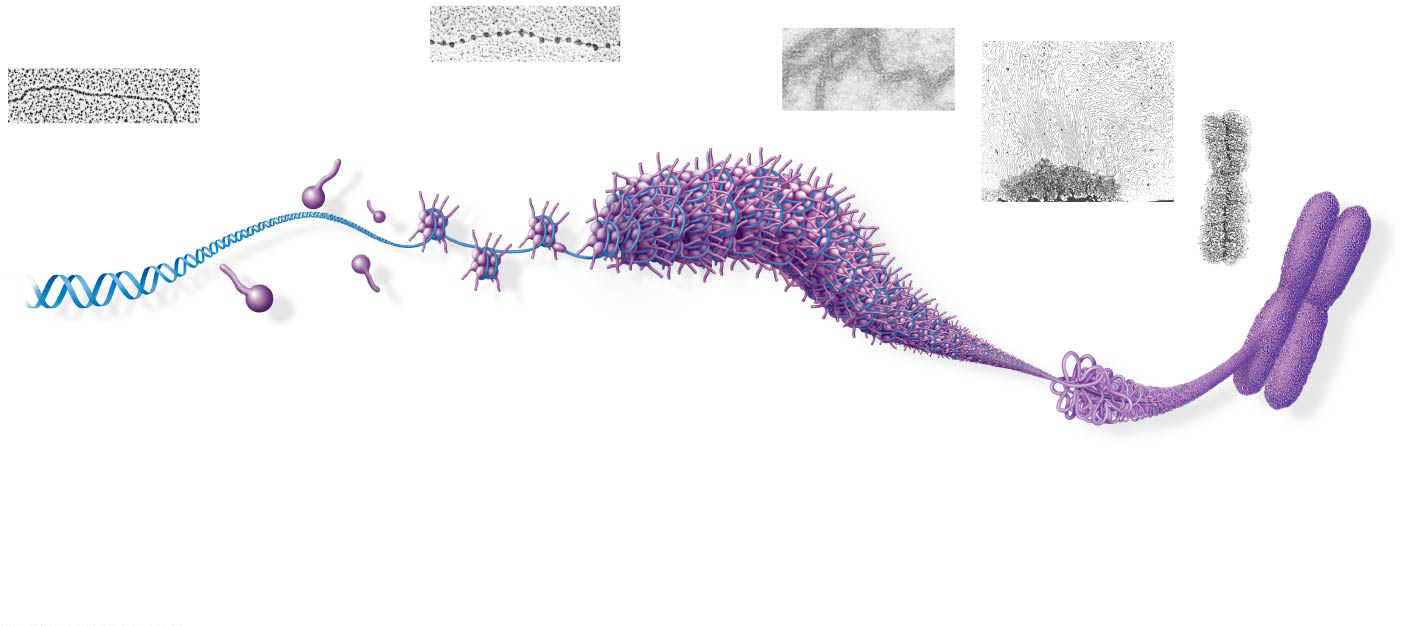 Chromatid(700 nm)
Nucleosome(10 nm in diameter)
DNAdouble helix(2 nm in diameter)
30-nm fiber
Scaffold
Loops
H1
Histone tail
300-nmfiber
Histones
Nucleosomes,or “beads ona string”(10-nm fiber)
DNA, thedouble helix
Histones
30-nm fiber
Replicatedchromosome(1,400 nm)
Loopeddomains(300-nm fiber)
Metaphasechromosome
[Speaker Notes: Figure 16.22 Exploring chromatin packing in a eukaryotic chromosome]
Concept 16.3: A chromosome consists of a DNA molecule packed together with proteins
Most chromatin is loosely packed in the nucleus during interphase and condenses prior to mitosis
Loosely packed chromatin is called euchromatin
During interphase a few regions of chromatin (centromeres and telomeres) are highly condensed into heterochromatin
Dense packing of the heterochromatin makes it difficult for the cell to express genetic information coded in these regions
Overview
Concept 16.1: DNA is the genetic material
Concept 16.2: Many proteins work together in DNA replication and repair
Concept 16.3: A chromosome consists of a DNA molecule packed together with proteins